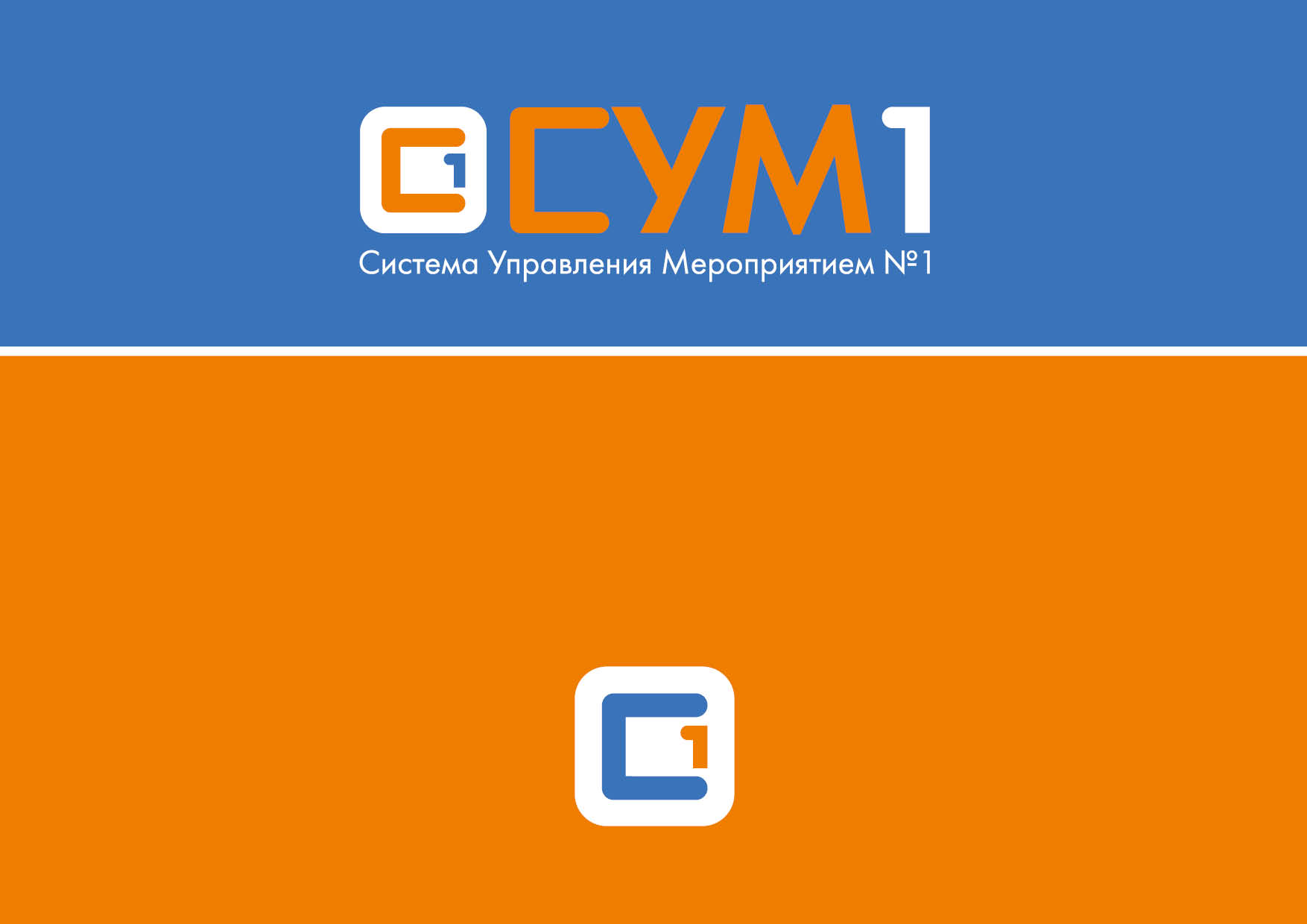 Ивентируй
в Будущее
СИСТЕМА УПРАВЛЕНИЯ МЕРОПРИЯТИЕМ №1Платформа 100% автоматизации бизнес процессов подготовки и проведения:• форумов                • конгрессов            • конференций              • выставок
Управлять
событием
легко
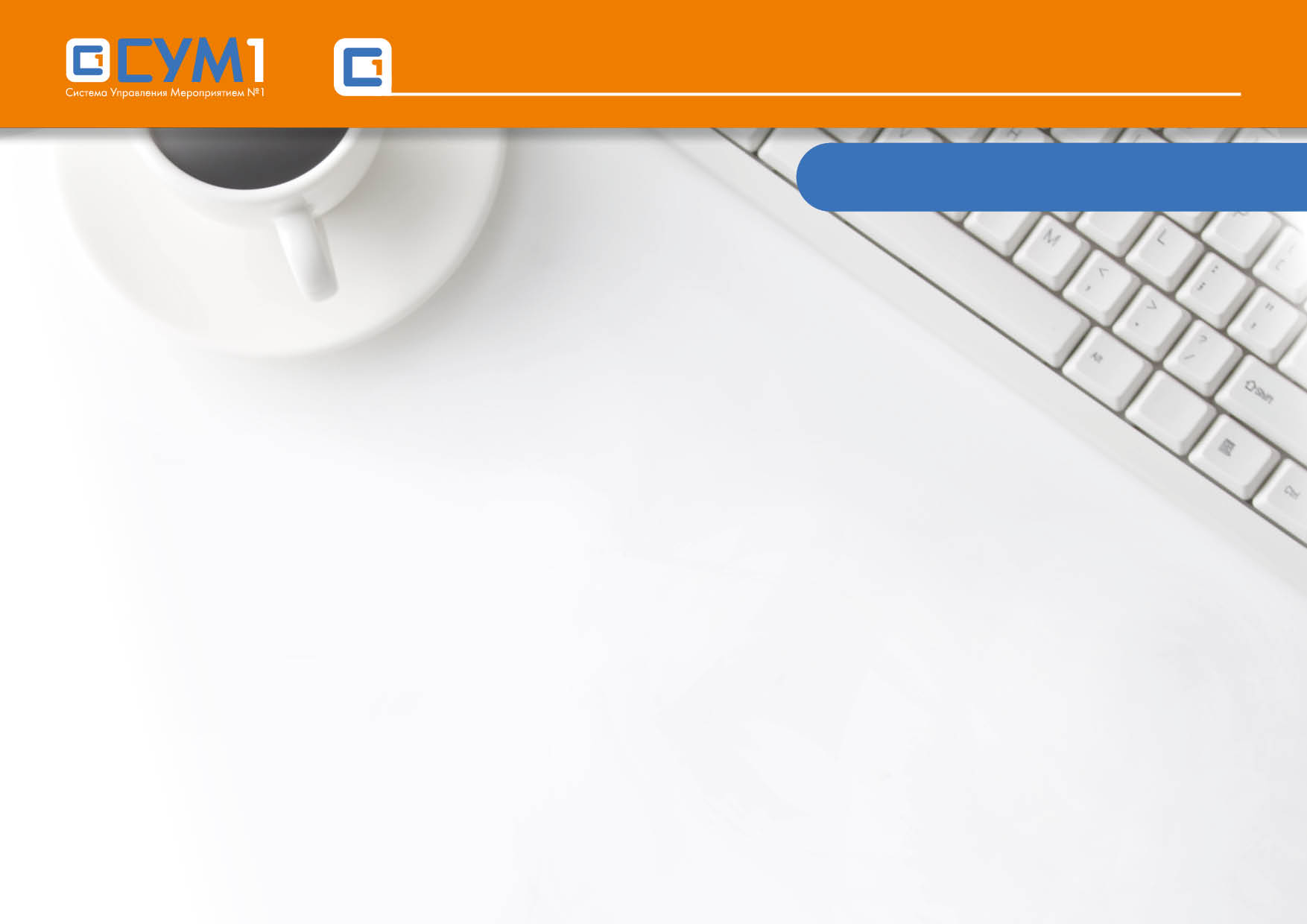 СИСТЕМА УПРАВЛЕНИЯ МЕРОПРИЯТИЕМ № 1
1
НАША УНИКАЛЬНОСТЬ
• Российская разработка
• Стабильность и резервирование
• Потенциал Вашего развития
• Статистика  процессов он-лайн
• Единое информационное пространство
• Модульность системы
• Многозадачность
• Удобство пользователей
10.09.2015
Tel.: +7 (812) 408 00 11, www.sum1.ru
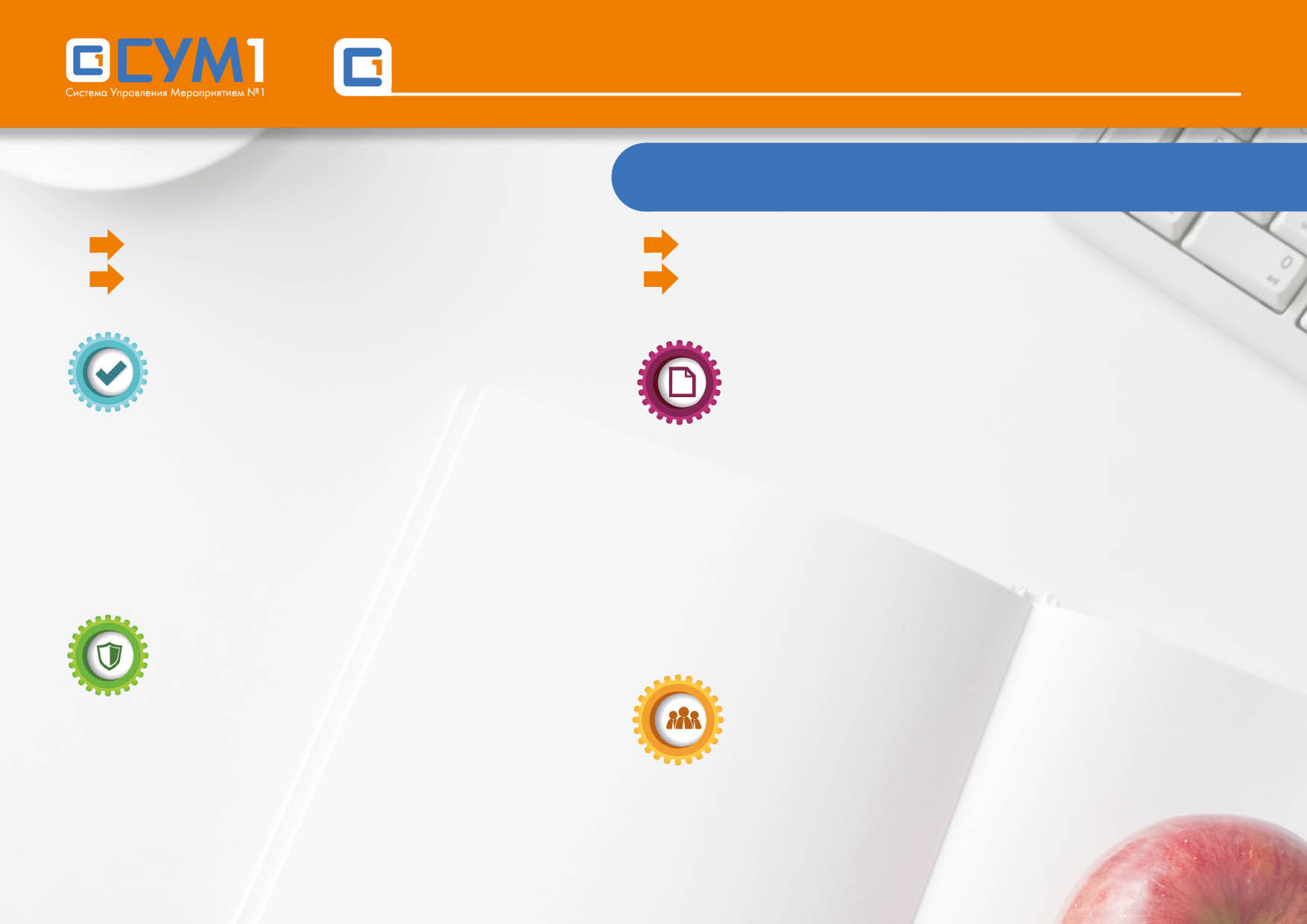 СИСТЕМА УПРАВЛЕНИЯ МЕРОПРИЯТИЕМ № 1
2
ПЛАТФОРМА ДЛЯ ОРГАНИЗАТОРОВ
Подготовка мероприятия 		        Проведение мероприятия
	Анализ и статистика мероприятия 	        Встроенный документооборот
Сервис и работа с данными
• Автоматические информационные рассылки
• База данных, списки, настраиваемые поля и фильтры
• Формирование приглашений, отчетов и договоров
• Интеграция с платежными, бухгалтерскими системами
• Документооборот
• Приложение – склад организатора
• Логические системы аккредитации участников,
    помощников, автомобилей и водителей
• Рассадка по залам: персональное место каждого участника в зале
• Выдача материалов и портфелей по беджу участника
• Настройка мероприятий культурной программы
Регистрация и личные кабинеты
• Интерактивная регистрационная web-анкета
• Личные кабинеты участников, СМИ, подрядчиков
• Оплата участия
• Биржа деловых контактов
• Заказ транспорта, культурная программа
• Бронирование и оплата переговорных комнат
• Электронный билет доступа участия
• Автоматическое информирование участников
• Предварительный просмотр беджей и пропусков
• Редактирование фотографий
Контроль и управление доступом
• До 25 зон доступа
• Управление временем доступа и 
   нахождением в зонах
• Инновационные RFID решения
• Онлайн статистика посещений
• Стационарные и мобильные устройства 
    контроля доступа
Аккредитация
• Беджи на пластиковых картах с чипом
• Беджи на картоне с клеющей этикеткой
• Беджи на основе Rfid меток, удаленное считывание
• Электронные билеты доступа
• Билеты для массовых мероприятий
10.09.2015
Tel.: +7 (812) 408 00 11, www.sum1.ru
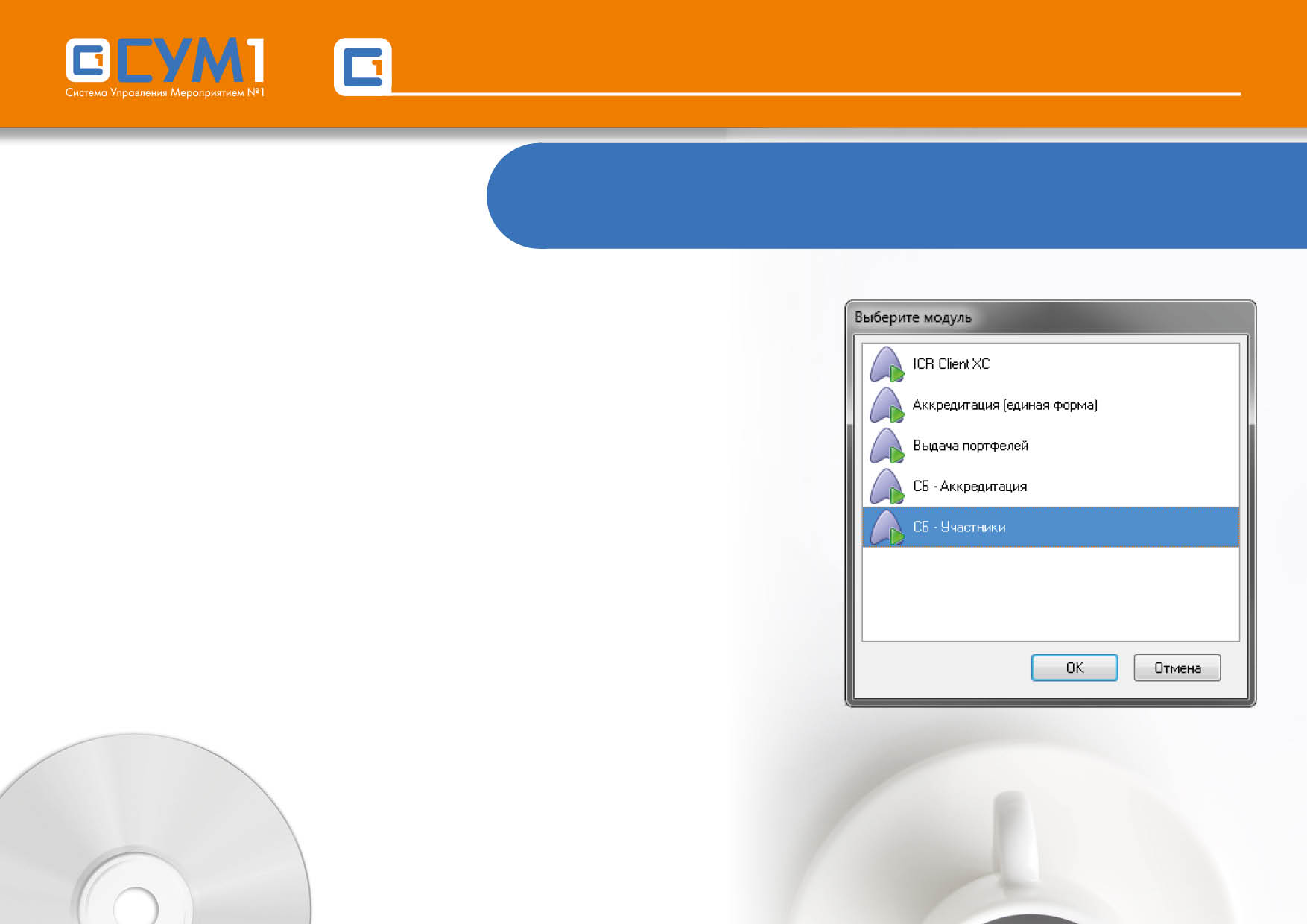 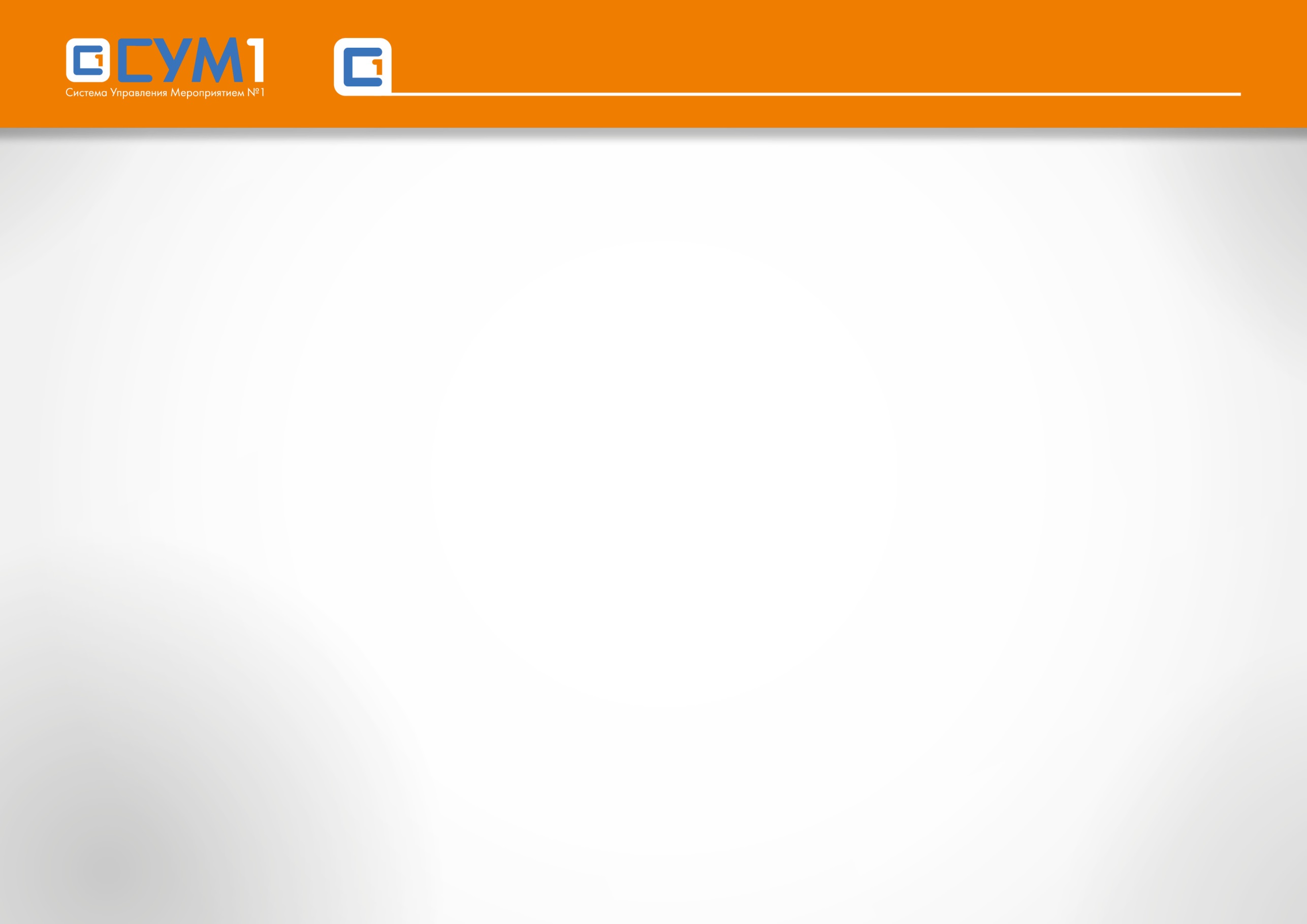 СИСТЕМА УПРАВЛЕНИЯ МЕРОПРИЯТИЕМ № 1
ОСНОВНЫЕ МАРКЕРЫ.
  СИСТЕМЫ УПРАВЛЕНИЯ МЕРОПРИЯТИЕМ №1
3
•	Онлайн статистика участников, персонала. Регистрации, доступа людей, транспорта

•	Многомодульность – закажи пакет опций, добавляй при необходимости

•	Все мероприятия в одной системе, Работай Круглый год

•	Информационная защищенность, Безопасность

•	Конфигуратор любых настроек
•	Постоянное развитие- внедрение инновационных решений и сервисных опций

•	Риск человеческой ошибки минимален – все процессы автоматизированы, резервируются и архивируются

•	Единое информационное пространство событий

•	WiKI –справочники для участников, Сотрудников
10.09.2015
Tel.: +7 (812) 408 00 11, www.sum1.ru
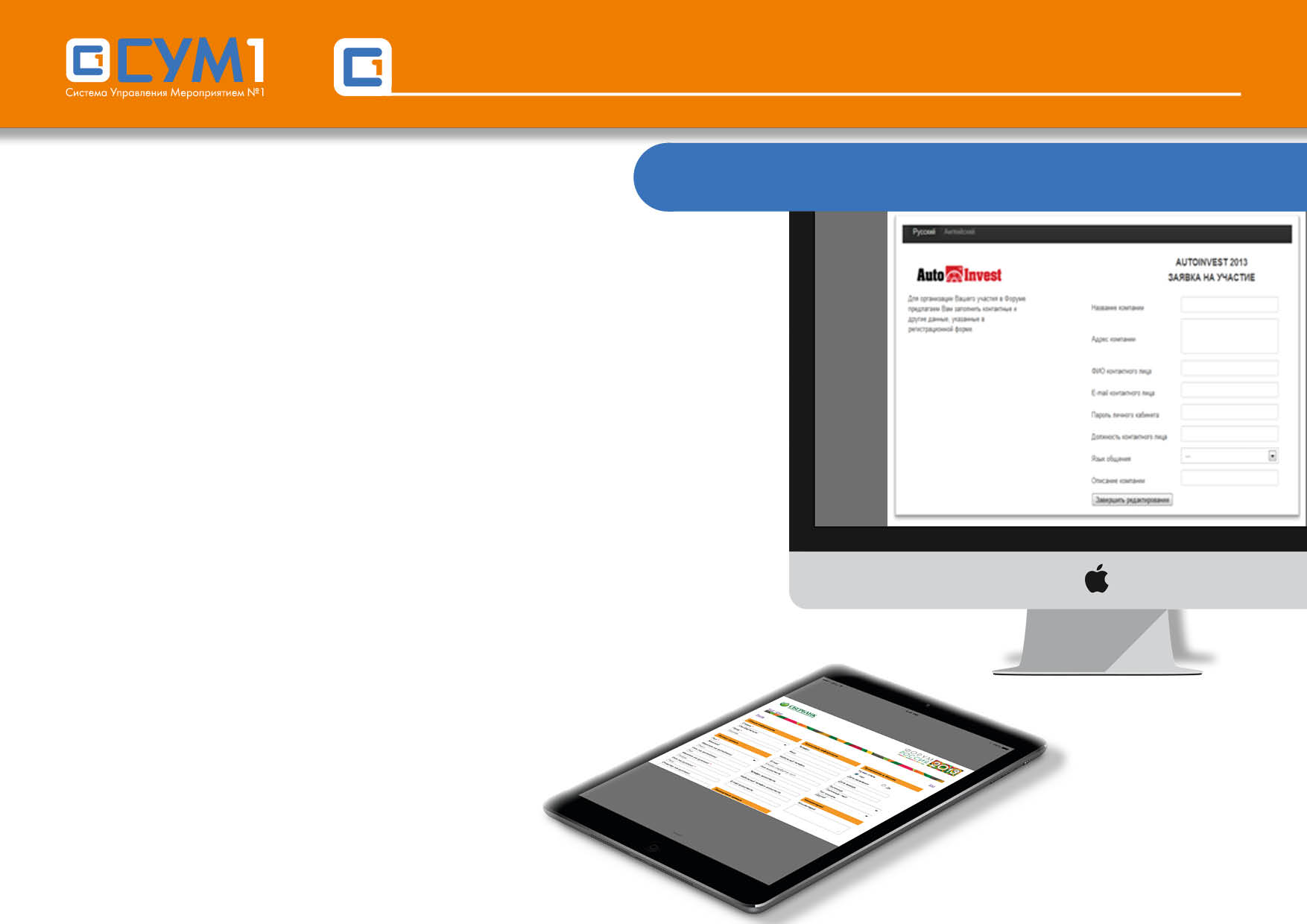 СИСТЕМА УПРАВЛЕНИЯ МЕРОПРИЯТИЕМ № 1
РЕГИСТРАЦИЯ И ЛИЧНЫЕ КАБИНЕТЫ
4
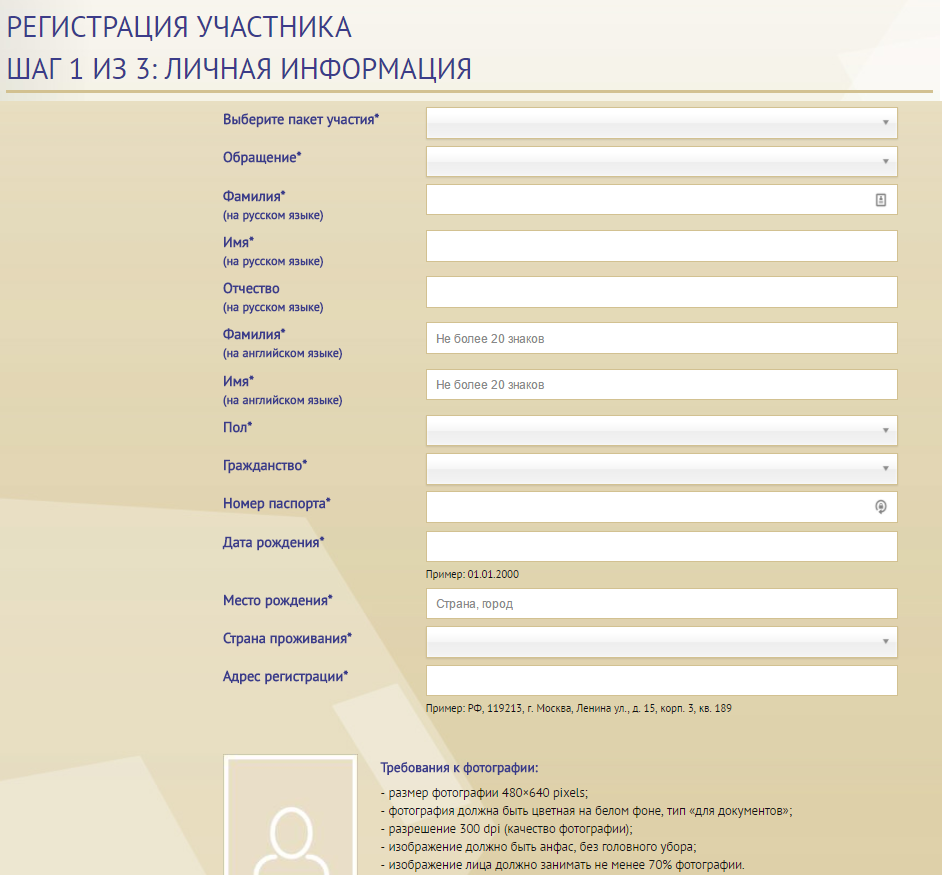 •	создание регистрационных анкет участников с возможностью проведения обработки данныхв режиме реального времени;

•	создание различных интерактивных личных кабинетов, доступных через web;

•	функциональные возможности личных кабинетов могут отличаться. Состав функций и объектов личного кабинета задается администратором через АРМ «Конфигуратор»;

•	информация из нескольких личных кабинетов собирается в единой базе.
Tel.: +7 (812) 408 00 11, www.sum1.ru
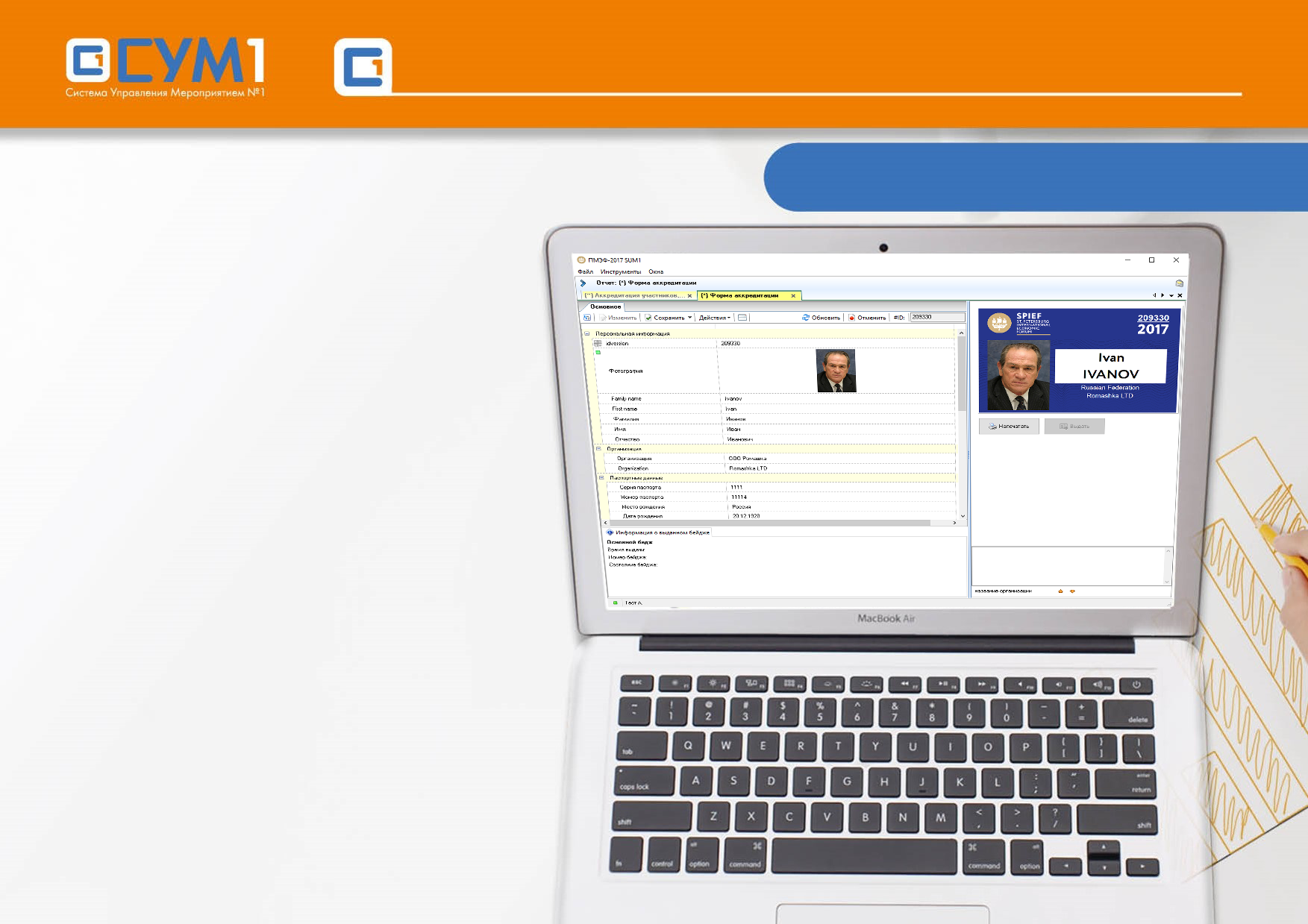 СИСЕМА УПРАВЛЕНИЯ МЕРОПРИЯТИЕМ № 1
СИСТЕМА УПРАВЛЕНИЯ МЕРОПРИЯТИЕМ № 1
5
СЕРВИС И ВОЗМОЖНОСТИ
Подготовка и ведение списка участников,
работа с массивом информационных
данных, автоматизированная обработка
данных, поиск ошибок и логических
Несоответствий


•   создание ролей и пользователей системы;
•   настройка ролевой модели;
•   задание прав доступа;
•   создание инструментов управления;
•   Информационные рассылки по категориям,
     используя: mail, СМС.

Настрой систему!
•   Цвета окон и строк
•   Шрифт
•   Формат отображения
•   Фильтры
•   Поля
Tel.: +7 (812) 408 00 11, www.sum1.ru
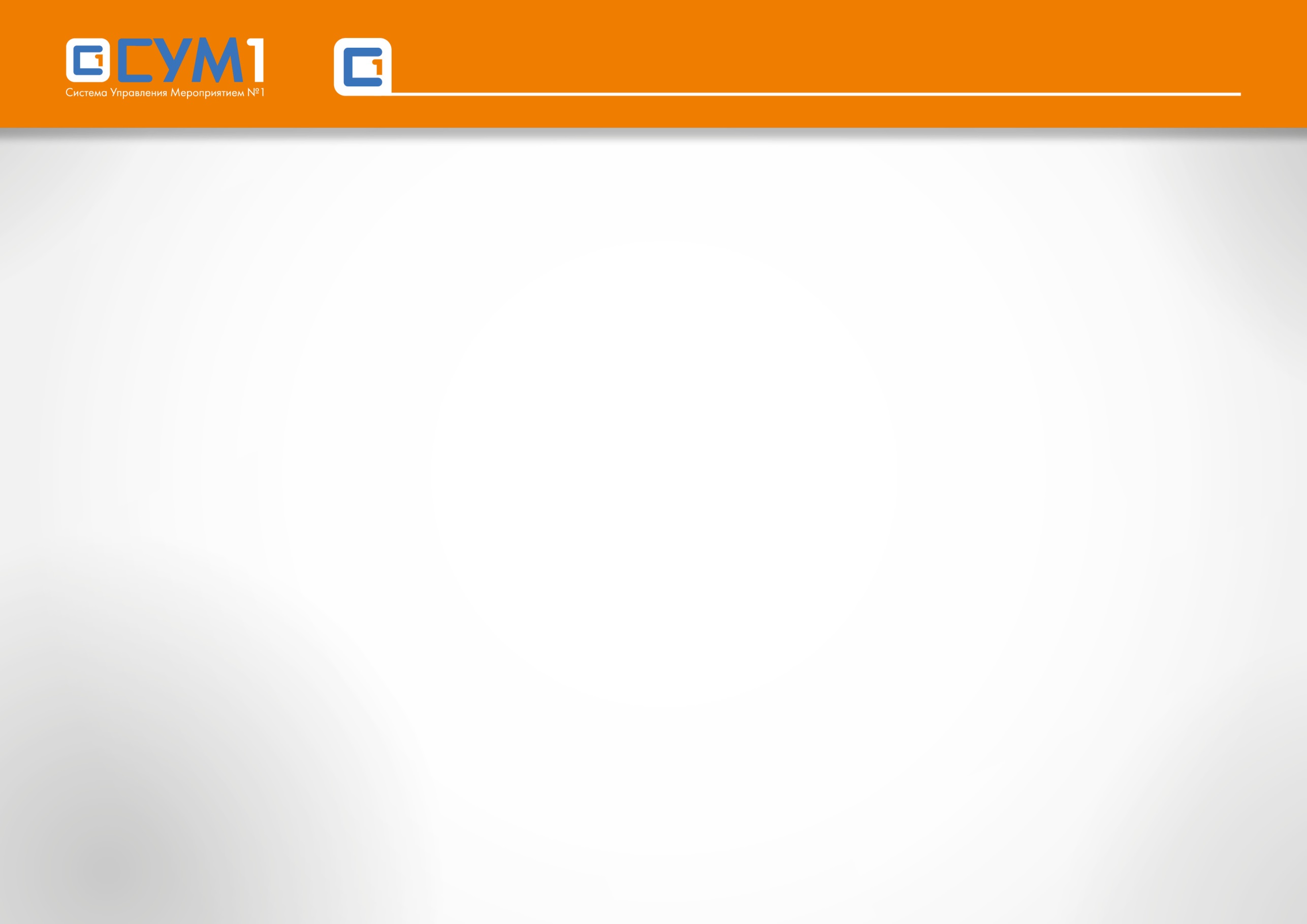 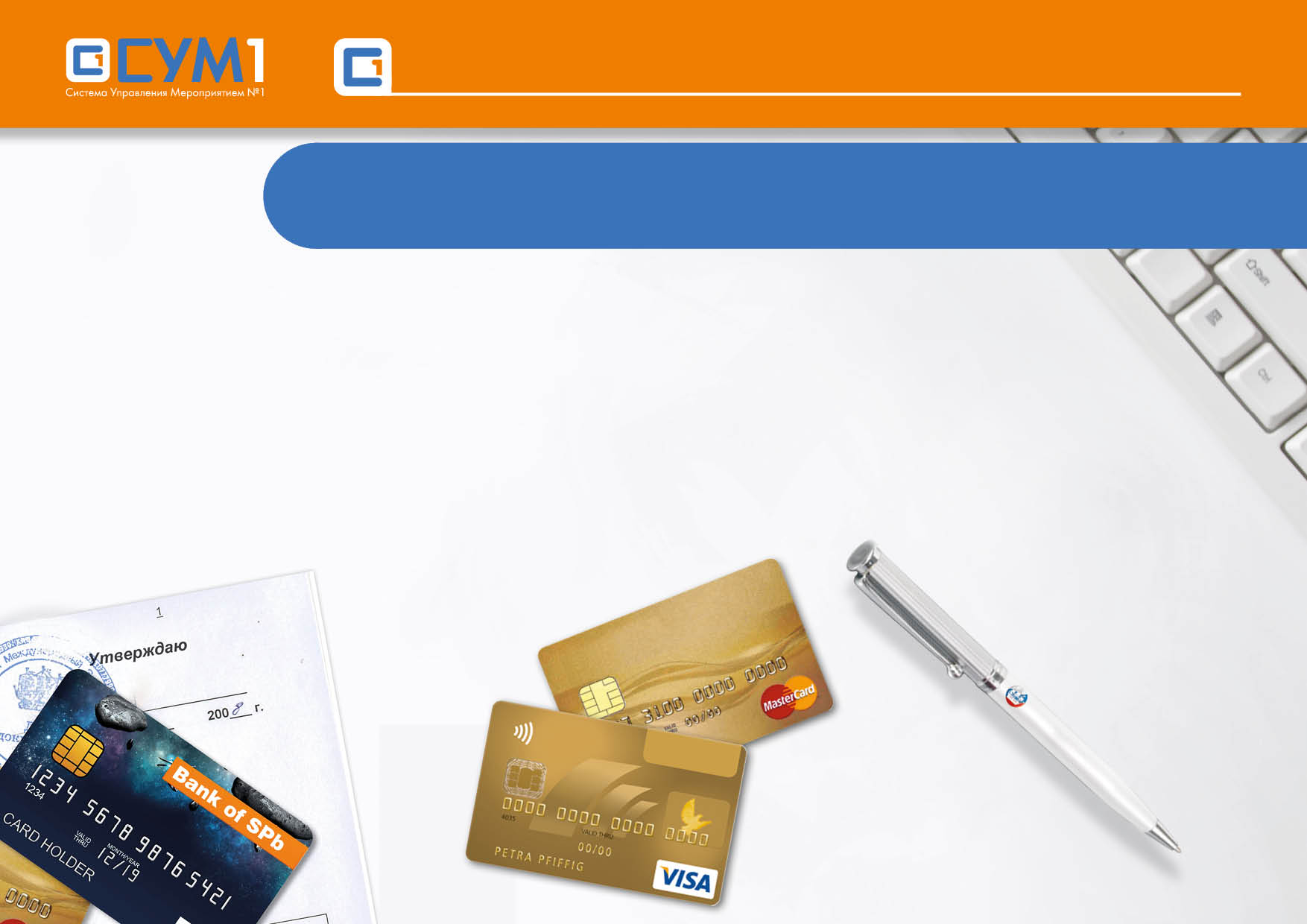 СИСТЕМА УПРАВЛЕНИЯ МЕРОПРИЯТИЕМ № 1
ОПЛАТА И ИНТЕГРАЦИЯ С БУХГАЛТЕРСКИМИ ПРОГРАМАМИ.
                                                             ДОКУМЕНТООБОРОТ, СКЛАД
6
•	оплата участия различными способами
•	конфигурирование типов документов и их состояний;
•	комментарии пользователей к объектам системы;
•	средства массовых и индивидуальных сообщений пользователям;
•	средства автоматической нотификации о событиях
•	формирование статистических и отчетных документов  в режиме реального времении в режиме отложенных аналитических отчетов;

•	интеграция с внешними информационными системами   (бухгалтерские системы, платежные системы, аналитические системы, системы электронных архивов и т.д.);
Tel.: +7 (812) 408 00 11, www.sum1.ru
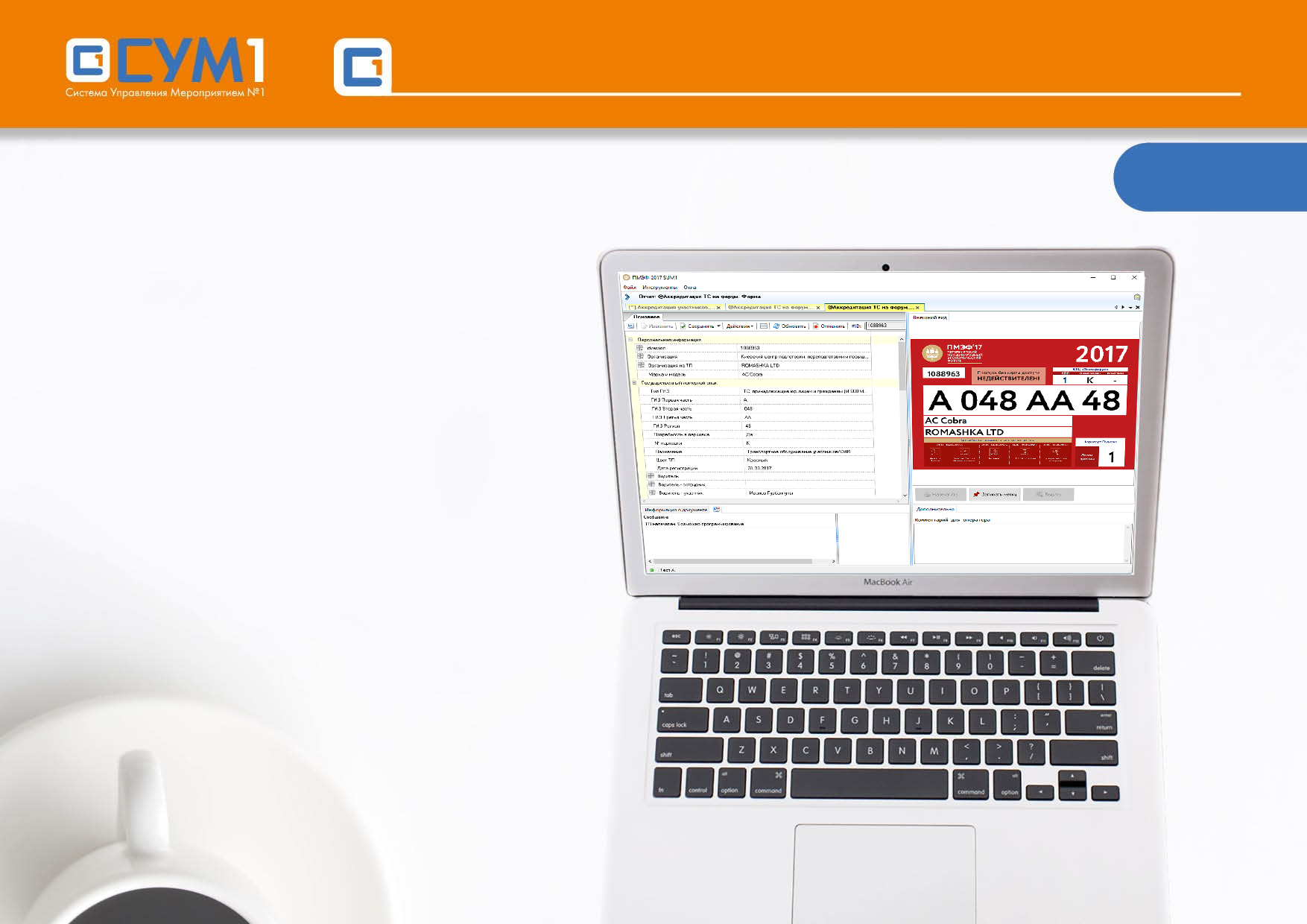 СИСТЕМА УПРАВЛЕНИЯ МЕРОПРИЯТИЕМ № 1
7
•  Универсальные модули для организаторов:
Работа с участниками, Оргкомитет, Администратор, Расписание доступа, Отчеты, Аккредитация, Работа с данными (импорт, экспорт);

•  Любые онлайн авто-отчеты по mail, СМС;
•  Онлайн статистика регистрации по категориям,
    графическое отображение статистики;
•  Онлайн информирование о прохождении на площадку заданного человека;
•  Онлайн проезд транспорта по номеру машины;
•  Создание связей между объектами;
•  Разработка дополнительных пользовательских функций.
Tel.: +7 (812) 408 00 11, www.sum1.ru
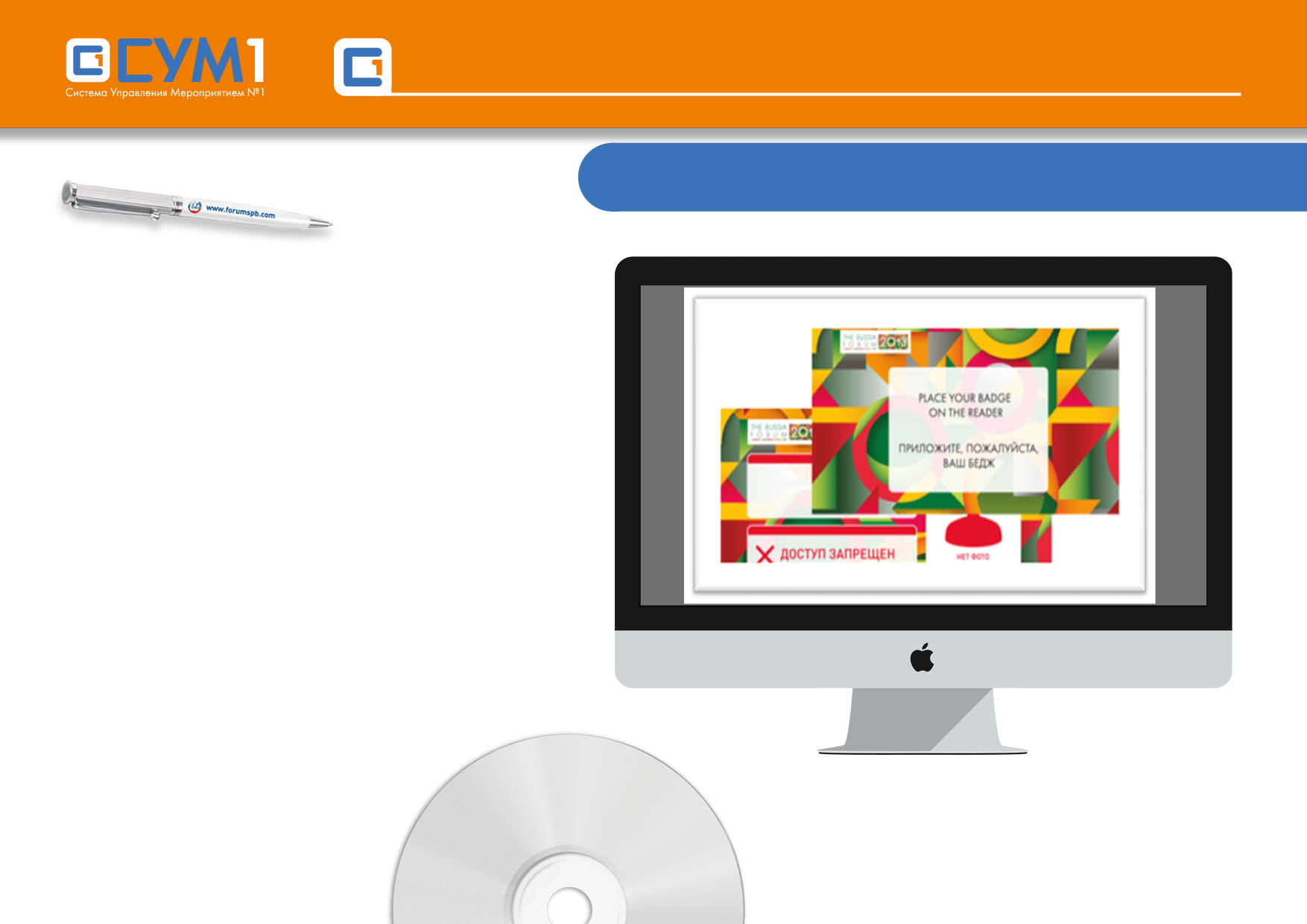 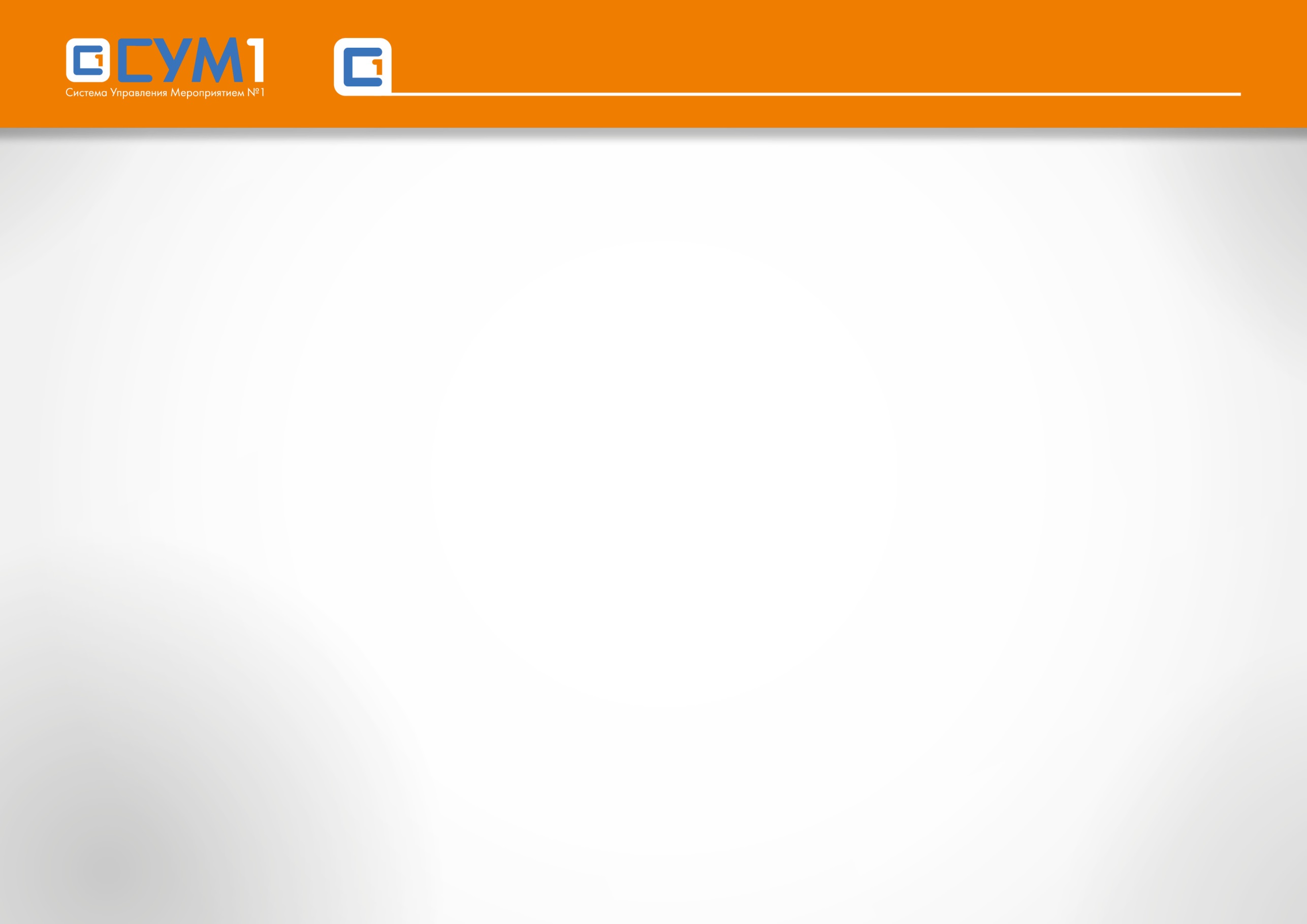 СИСТЕМА УПРАВЛЕНИЯ МЕРОПРИЯТИЕМ № 1
8
АККРЕДИТАЦИЯ И КОНТРОЛЬ ДОСТУПА
Передовые технологии организации аккредитации, 
используя:

•  Пластиковые карты с чипом
•  Клеящиеся этикетки с штрих кодом
•  Бесконтактные Rfid метки
•  Простые электронные билеты доступа
     Аккредитация от 1 до 100.000 человек

Создание и управления интеллектуальнойсистемы Доступа:

•  Зоны доступа по категориям и времени
•  Ограничение доступа
•  Формирование расписания доступа
•  Онлайн СМС статистика проходов

Организация доступа используя

•  Турникеты
•  Терминалы доступа
•  Ручные считыватели
•  Бесконтактные антенны
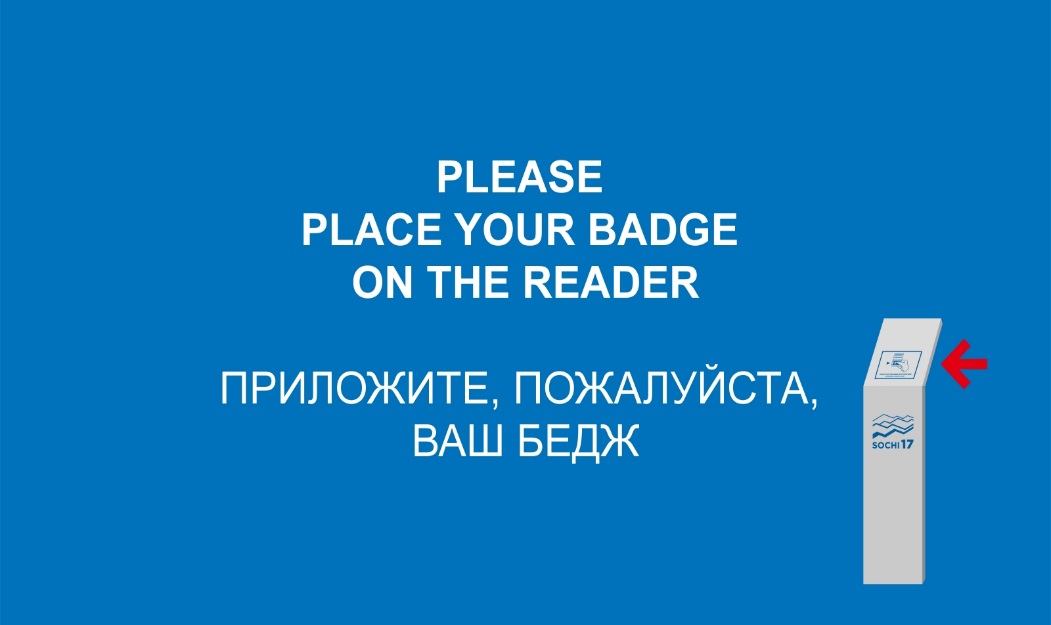 Tel.: +7 (812) 408 00 11, www.sum1.ru
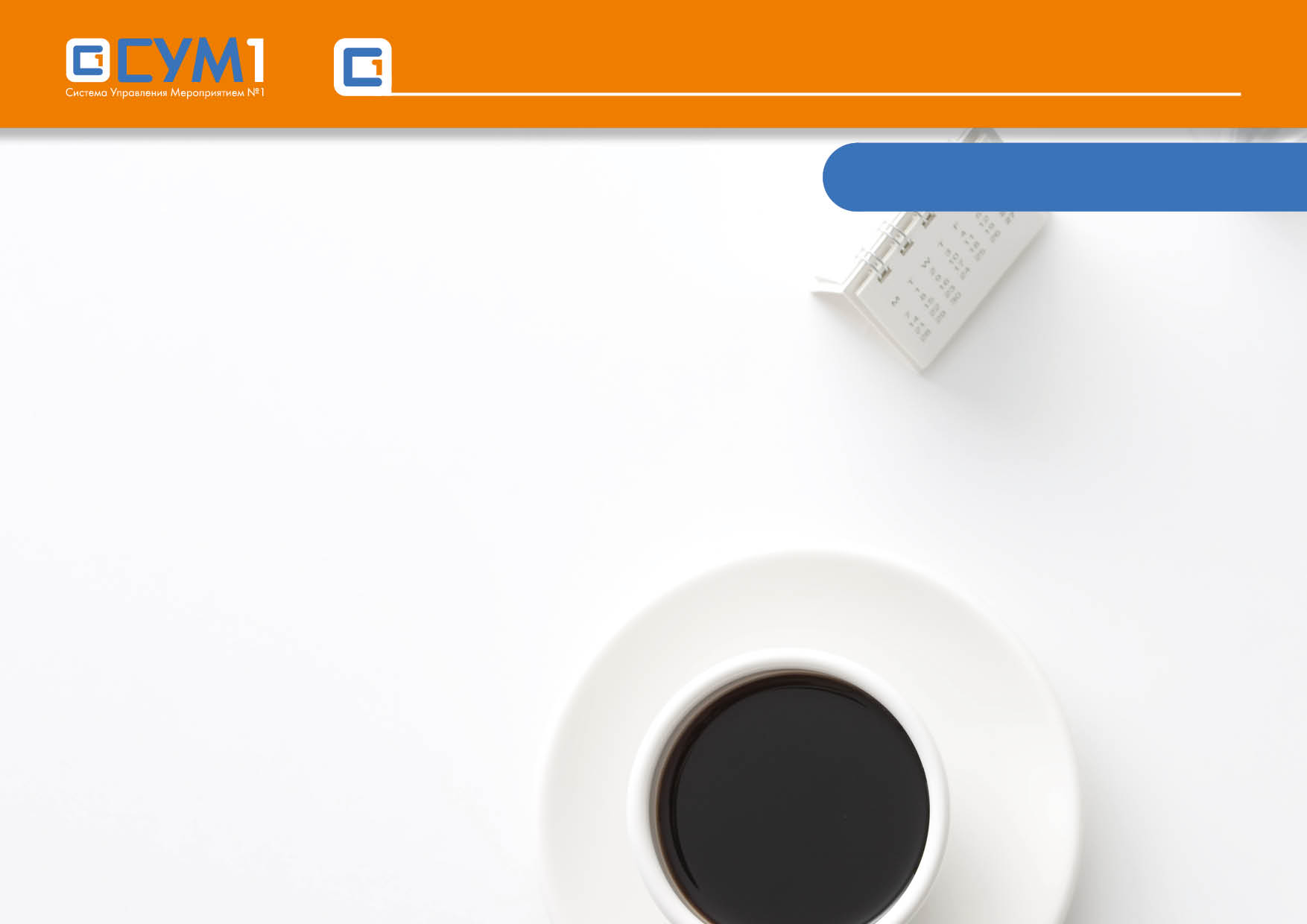 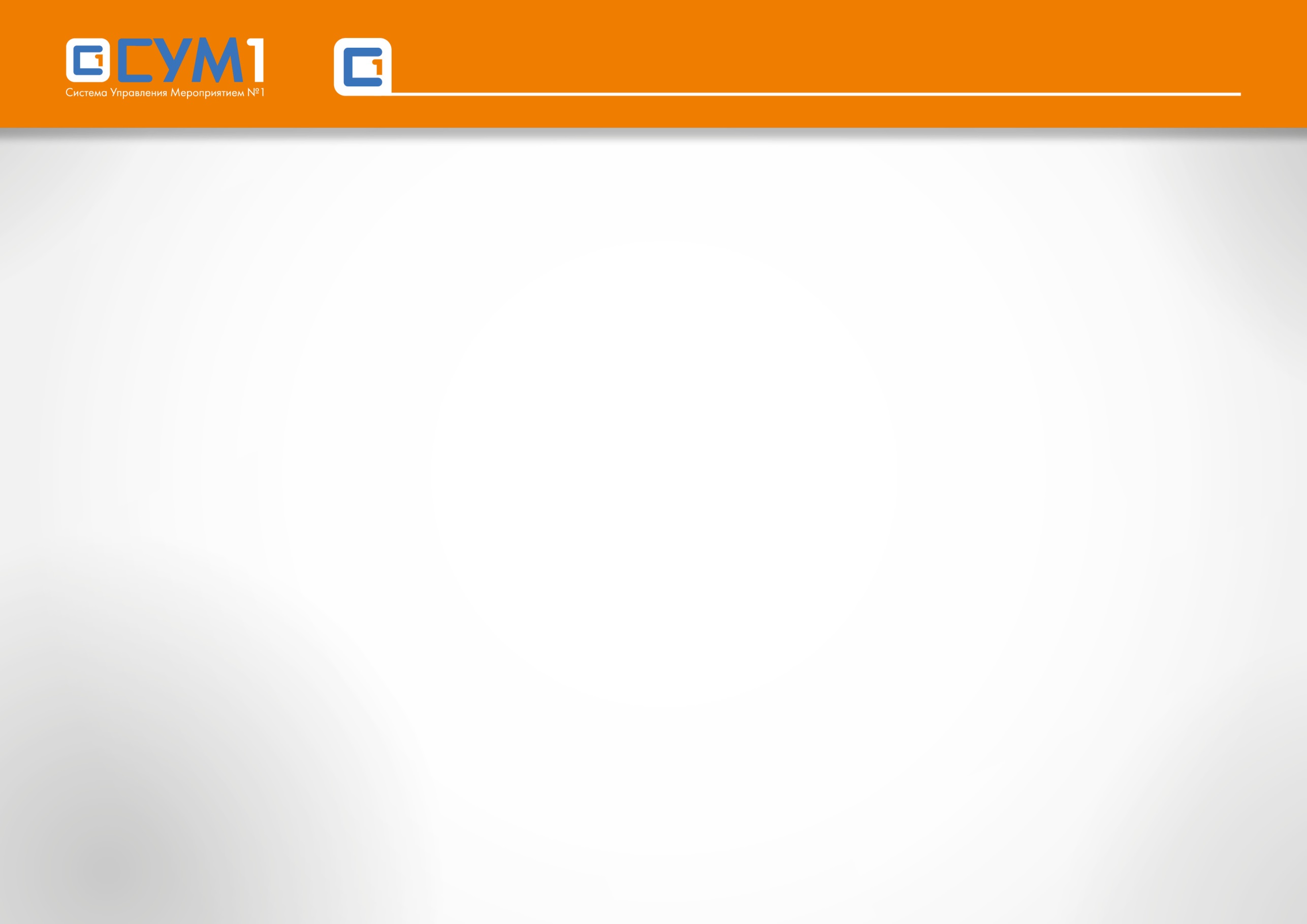 СИСТЕМА УПРАВЛЕНИЯ МЕРОПРИЯТИЕМ № 1
9
ФУНКЦИОНАЛЬНОСТЬ
Рассадка, партнеры, докладчики, БДК, встречи,
модуль силовых структур, выдача материалов

•	автоматизированная рассадка участников в конференц-залах,
•	планирование расписания встреч, круглых столов,  переговоров, участниками, компаниями
•	модуль партнеров- все опции в одном месте: договор, участники, стенд, закрывающие  документы
•	модуль для силовых структур- онлайн проверка персонала, участников, выгрузка данных, блокировка людей
•	автоматизация выдачи материалов, портфелей по беджу, пригласительному билету, QR коду, отправленному на телефон
•	Бесконтактные антенны
Tel.: +7 (812) 408 00 11, www.sum1.ru
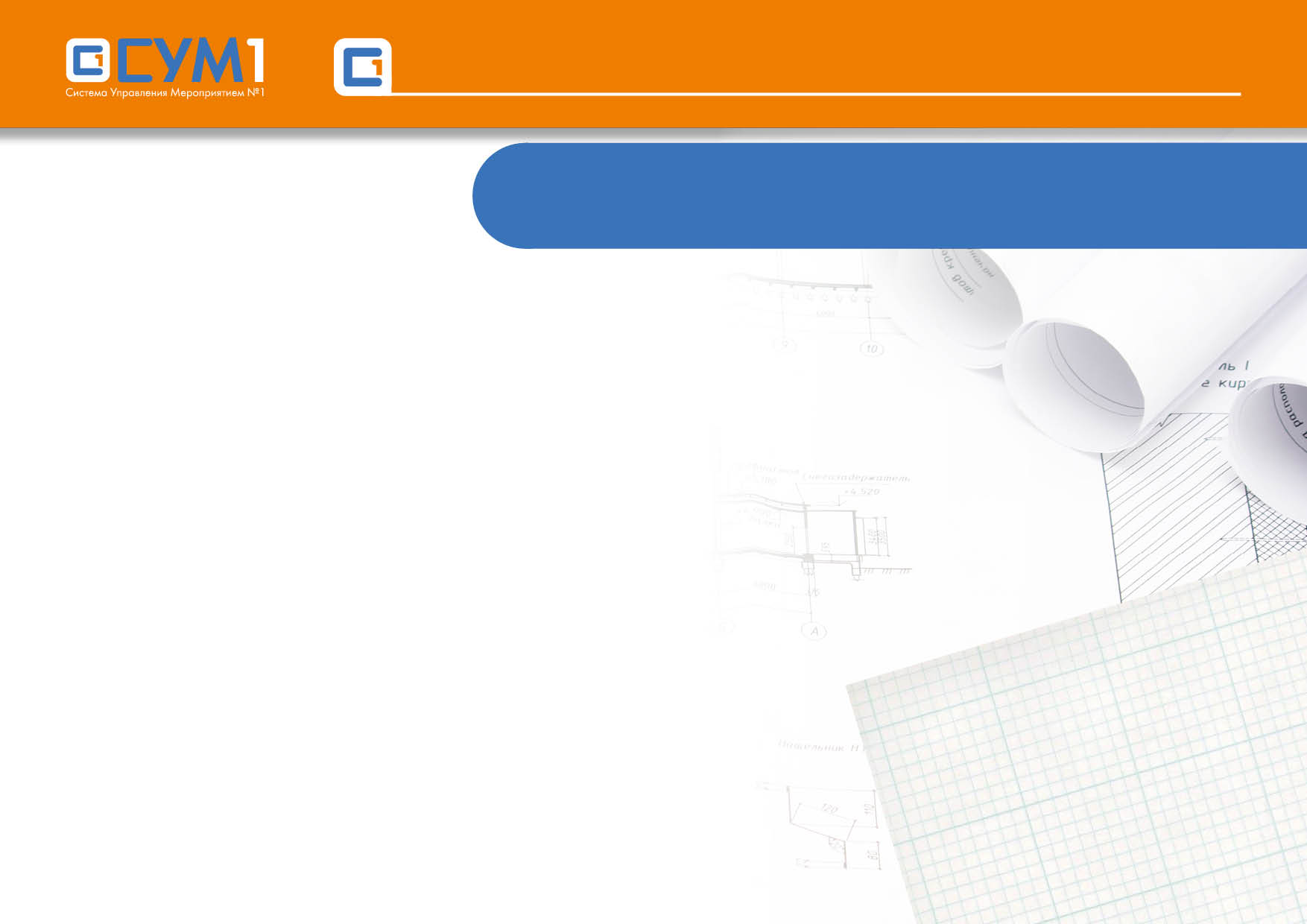 СИСТЕМА УПРАВЛЕНИЯ МЕРОПРИЯТИЕМ № 1
СИСТЕМАТИЗИРУЙ ПОДГОТОВКУ.
       ВЫБЕРИ ДЛЯ УСТАНОВКИ ВАРИАНТ СИСТЕМЫ
10
Ивент «Выставка» 
•  Регистрация, аккредитация на сайте для
    участников
•  Регистрация и билеты для посетителей
•  Интерактивные схемы выставок
•  Онлайн продажи площадей для стендистов
•  Информационные рассылки
•  База данных
•  Отчеты онлайн
•  Аккредитация
•  Личные кабинеты выставочников
Ивент «Профессионал»

•  От 1500 человек
•  Регистрация на сайте
•  Личные кабинеты участника,
    подрядной организации, СМИ
•  База данных для работы
•  Информационные рассылки
•  Шлюз оплаты
•  Аккредитация
•  Контроль доступа
•  Автоматизация выдачи материалов
•  Онлайн статистика
•  Биржа деловых контактов
•  Аккредитация транспорта
•  Модуль для работы с гостиницами
•  Культурная программа
•  Рассадка
•  Мобильное приложение
•  Модуль СМИ
•  Рассылки СМС
Ивент «Старт»

•  До 500 человек
•  Регистрация на сайте
•  База данных для работы
•  Информационные рассылки
•  Аккредитация
•  Отчеты
Ивент «Стандарт»

•  До 2000 человек
•  Регистрация на сайте
•  Личные кабинеты участника,      подрядной организации, СМИ
•  База данных для работы
•  Информационные рассылки
•  Шлюз оплаты
•  Аккредитация
•  Контроль доступа
•  Автоматизация выдачи материалов
•  Онлайн статистика
•  Биржа деловых контактов
Упрости работу – добавь модулей
•  Модуль для силовых структур
•  Мобильное приложение
•  Автоматизация доступа транспорта
10.09.2015
Tel.: +7 (812) 408 00 11, www.sum1.ru
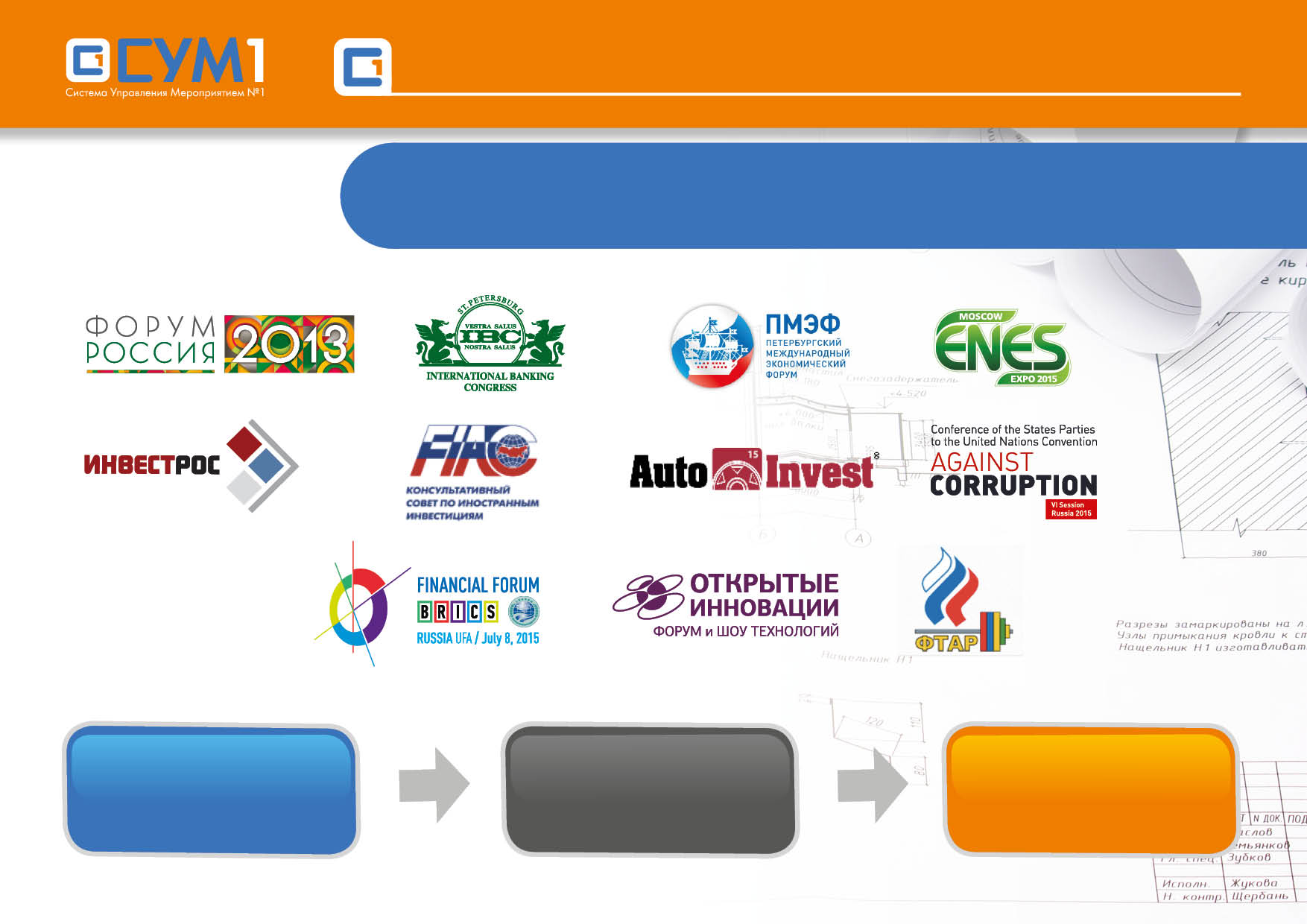 СИСТЕМА УПРАВЛЕНИЯ МЕРОПРИЯТИЕМ № 1
СИСТЕМА УПРАВЛЕНИЯ МЕРОПРИЯТИЕМ № 1
КРУПНЫЕ МЕРОПРИЯТИЯ, УЖЕ АВТОМАТИЗИРУЮЩИЕ
                                                                   БИЗНЕС ПРОЦЕССЫ
КРУПНЫЕ МЕРОПРИЯТИЯ, УЖЕ АВТОМАТИЗИРУЮЩИЕ
                                                                   БИЗНЕС ПРОЦЕССЫ
11
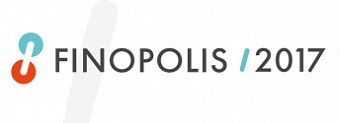 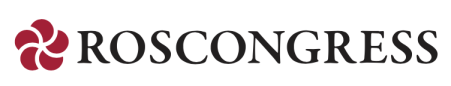 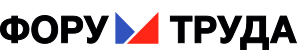 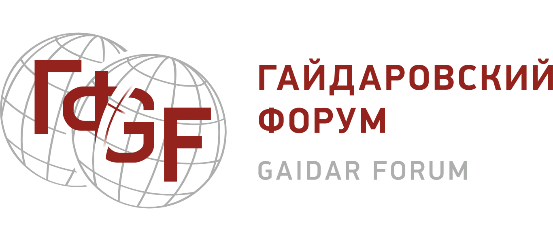 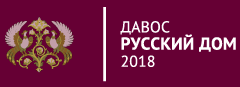 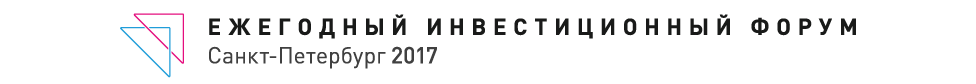 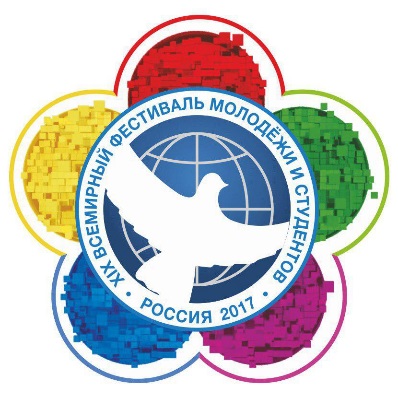 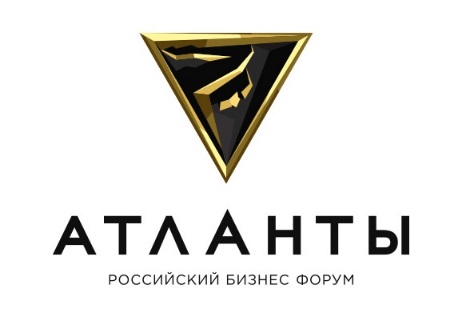 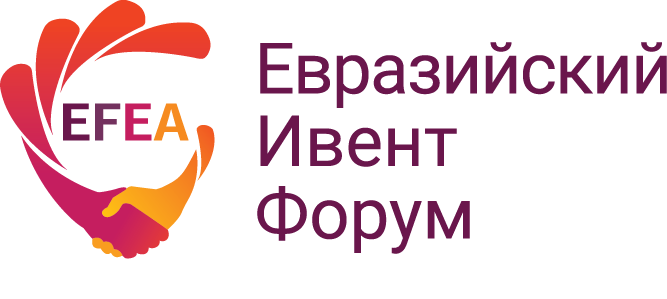 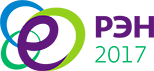 Установи
Установи
Запусти
Работай
Присоединяйтесь!
Tel.: +7 (812) 408 00 11, www.sum1.ru
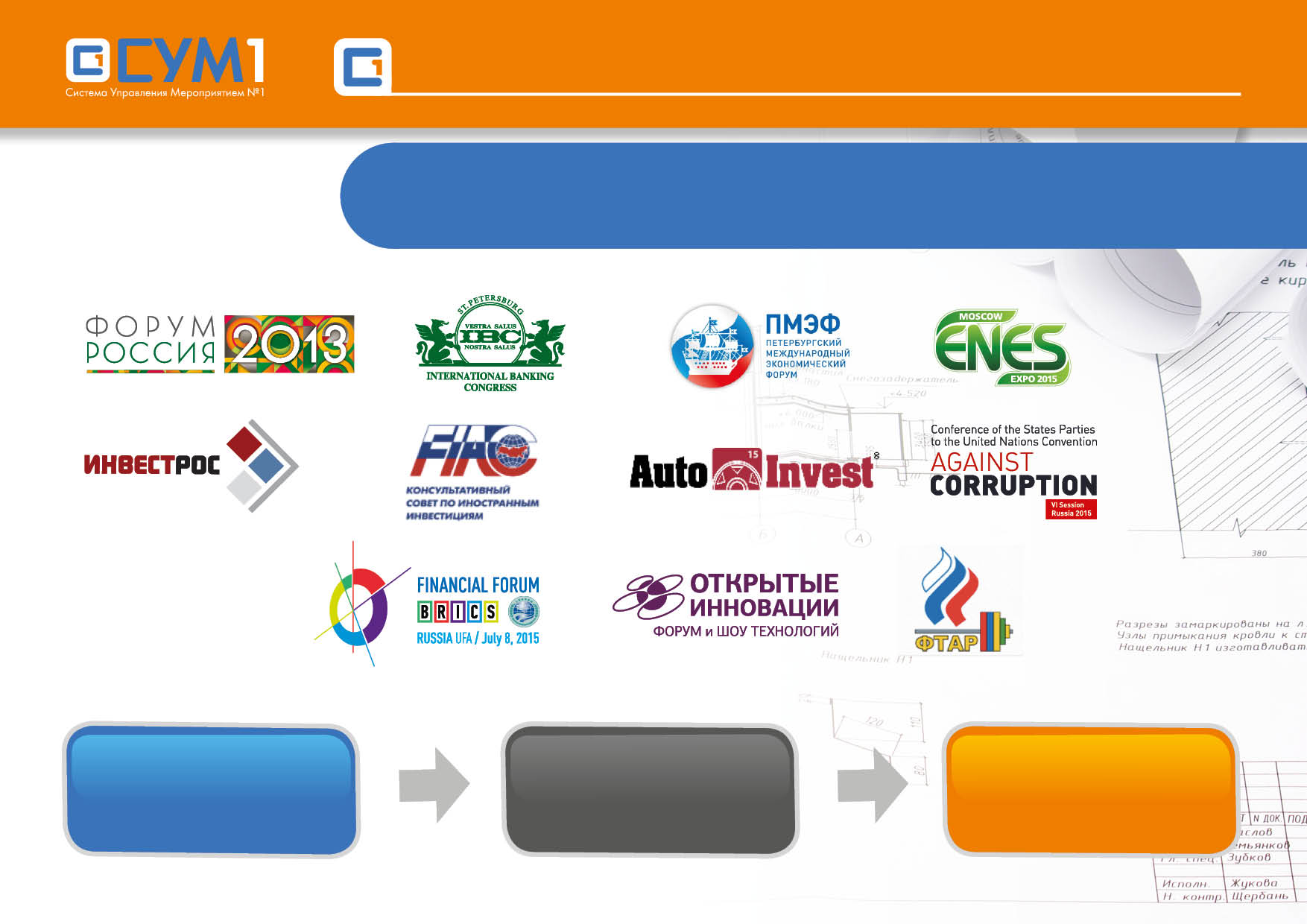 СИСТЕМА УПРАВЛЕНИЯ МЕРОПРИЯТИЕМ № 1
СИСТЕМА УПРАВЛЕНИЯ МЕРОПРИЯТИЕМ № 1
КРУПНЫЕ МЕРОПРИЯТИЯ, УЖЕ АВТОМАТИЗИРУЮЩИЕ
                                                                   БИЗНЕС ПРОЦЕССЫ
КРУПНЫЕ МЕРОПРИЯТИЯ, УЖЕ АВТОМАТИЗИРУЮЩИЕ
                                                                   БИЗНЕС ПРОЦЕССЫ
12
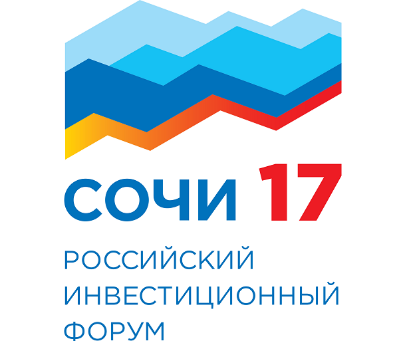 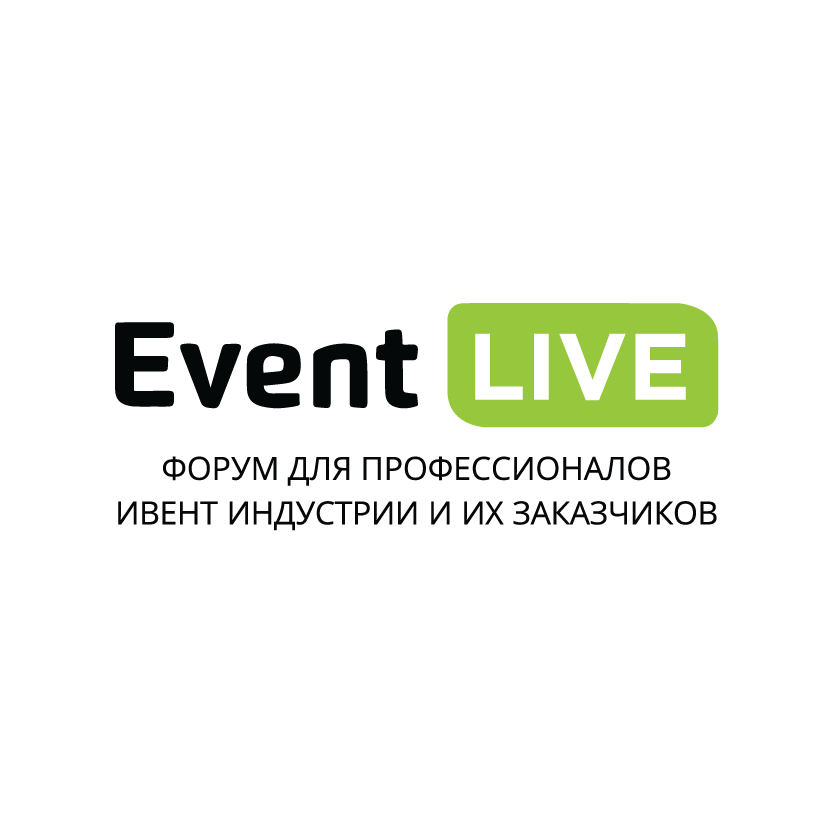 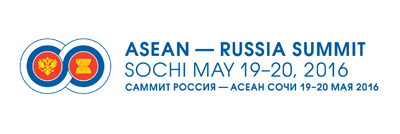 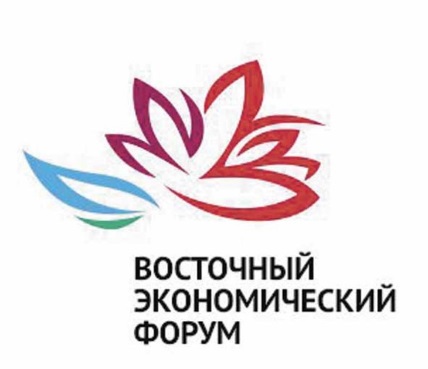 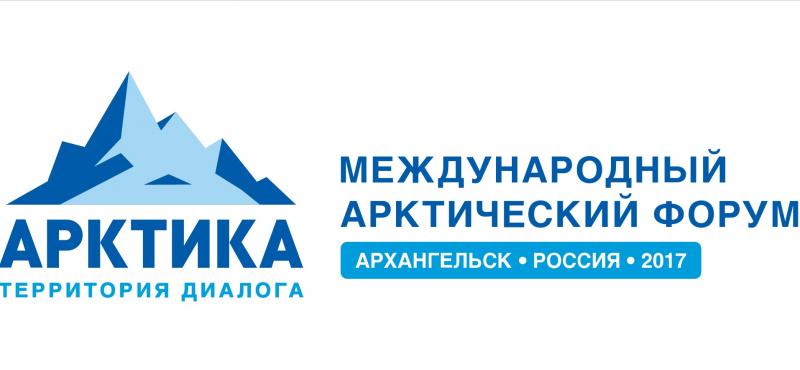 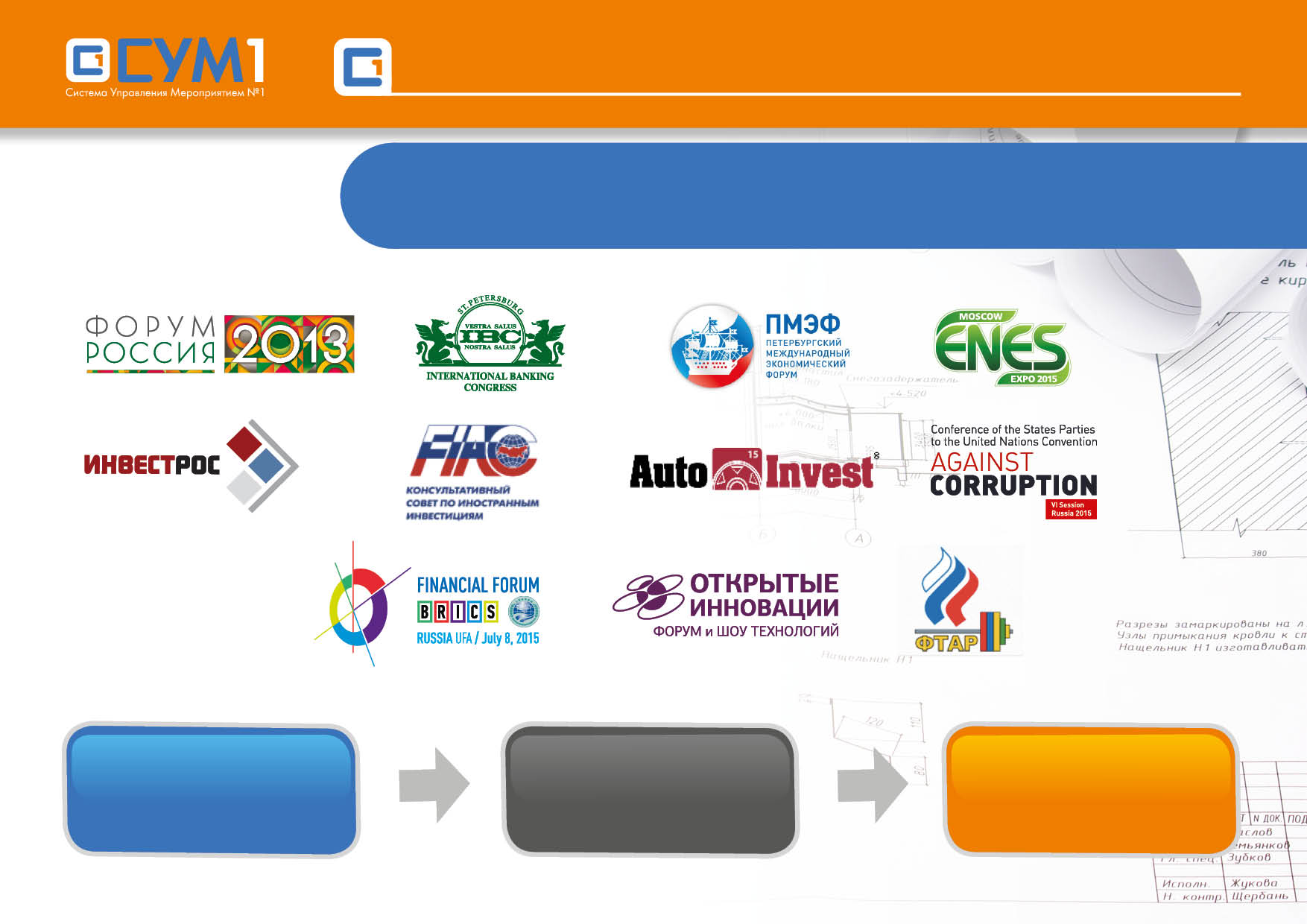 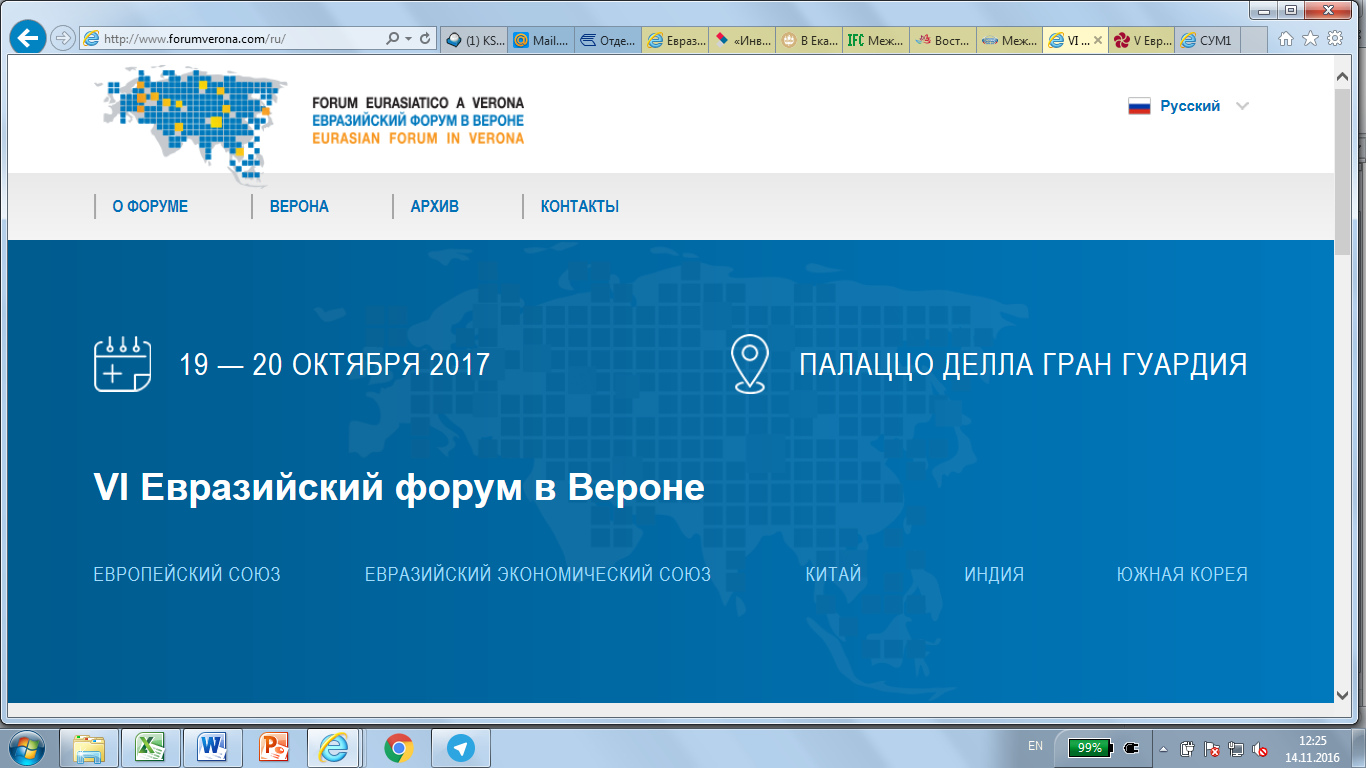 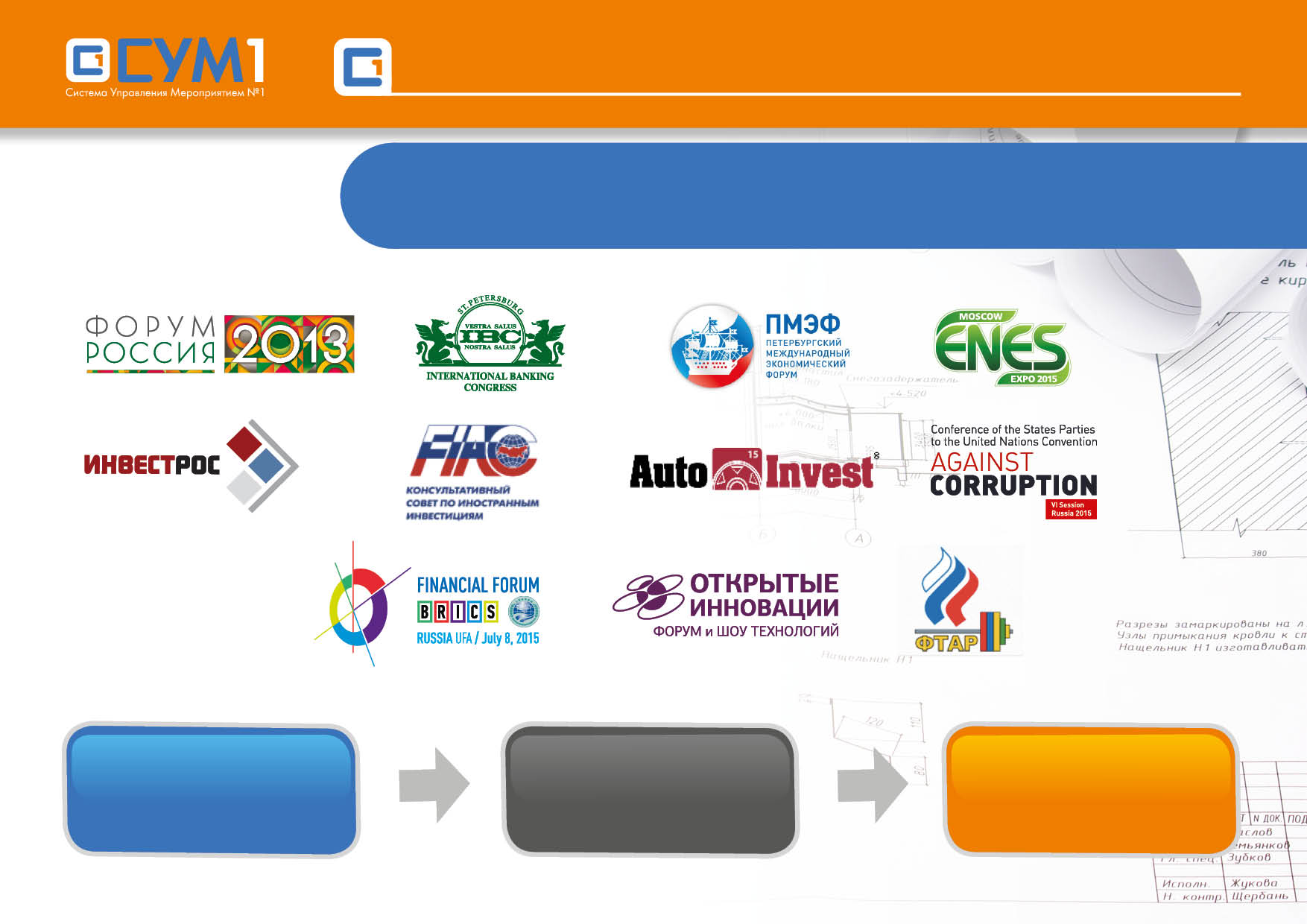 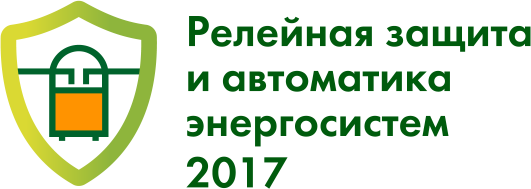 Установи
Установи
Запусти
Работай
Присоединяйтесь!
Tel.: +7 (812) 408 00 11, www.sum1.ru
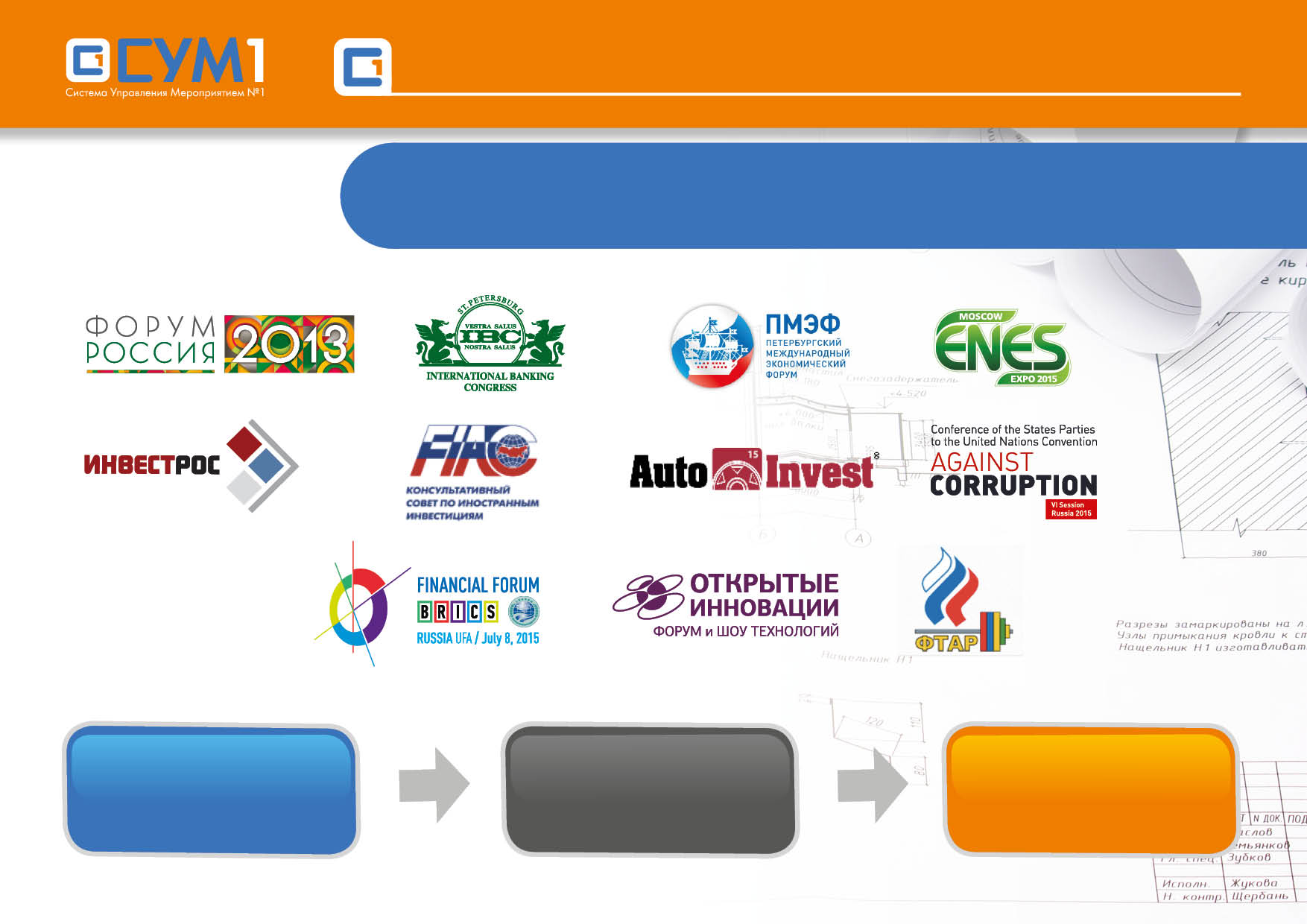 СИСТЕМА УПРАВЛЕНИЯ МЕРОПРИЯТИЕМ № 1
КРУПНЫЕ МЕРОПРИЯТИЯ, УЖЕ АВТОМАТИЗИРУЮЩИЕ
                                                                   БИЗНЕС ПРОЦЕССЫ
13
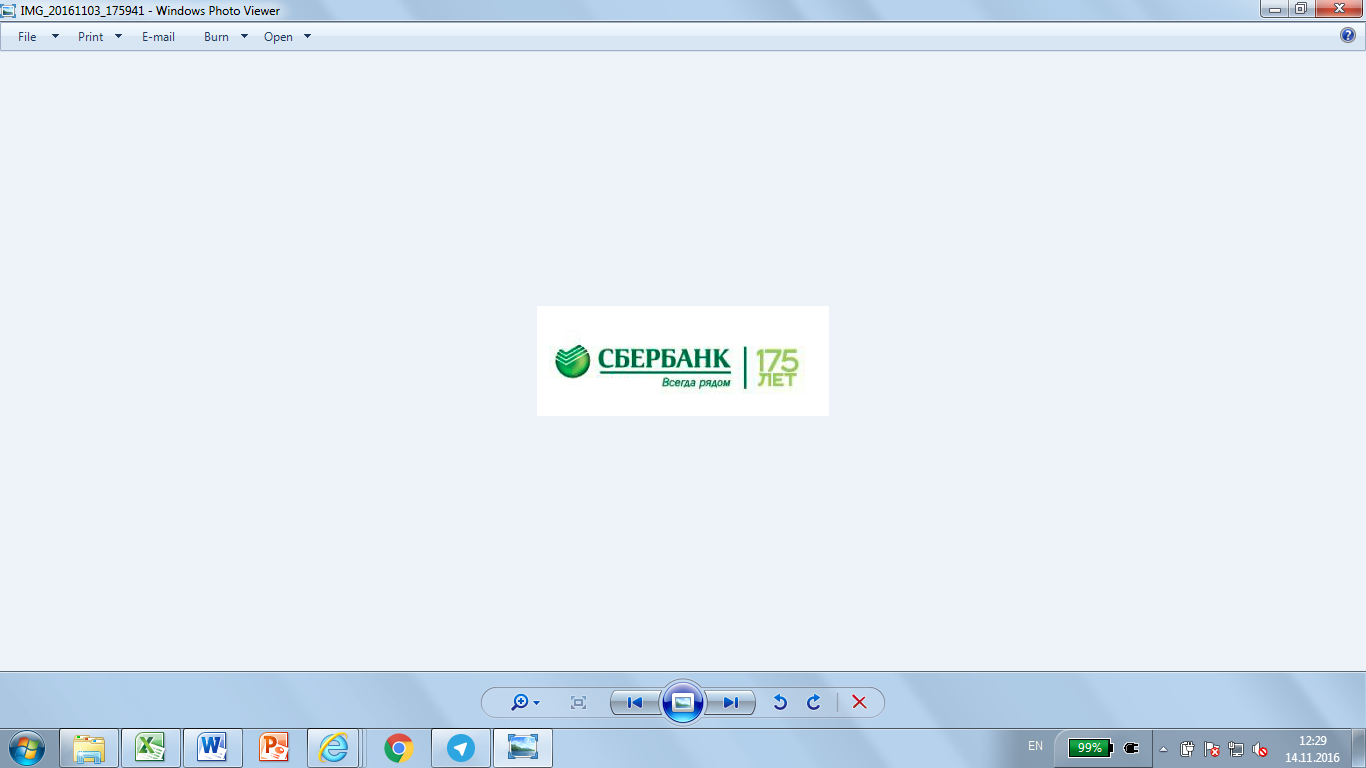 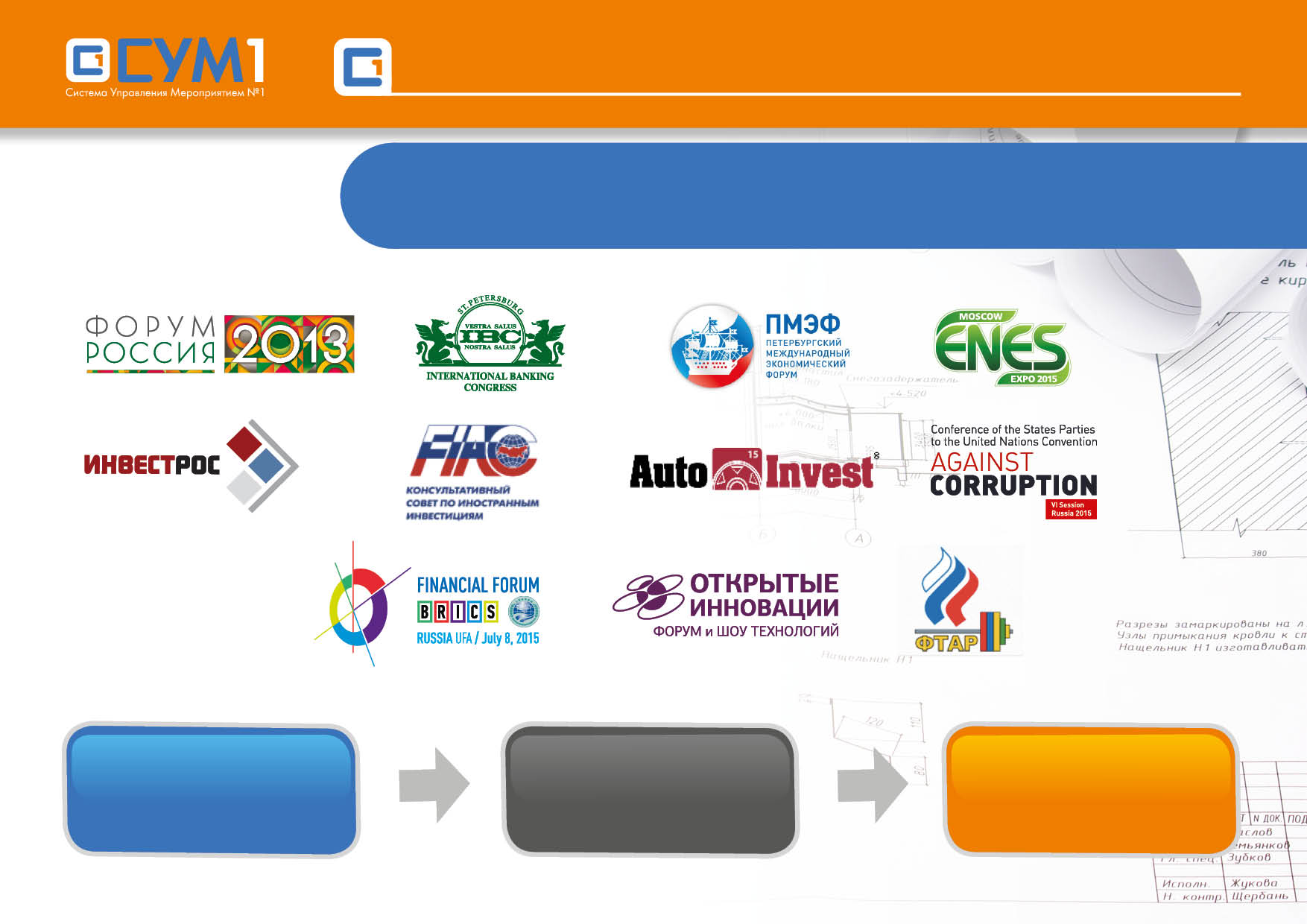 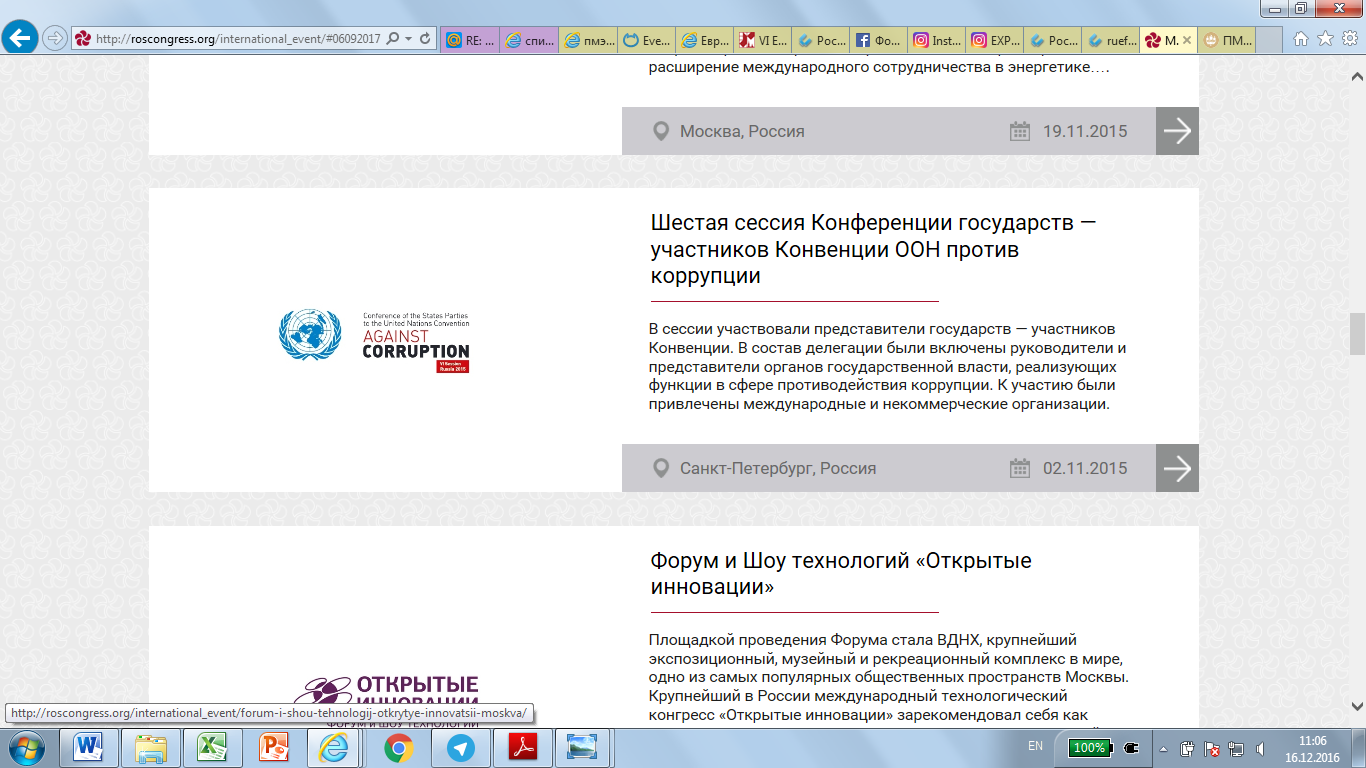 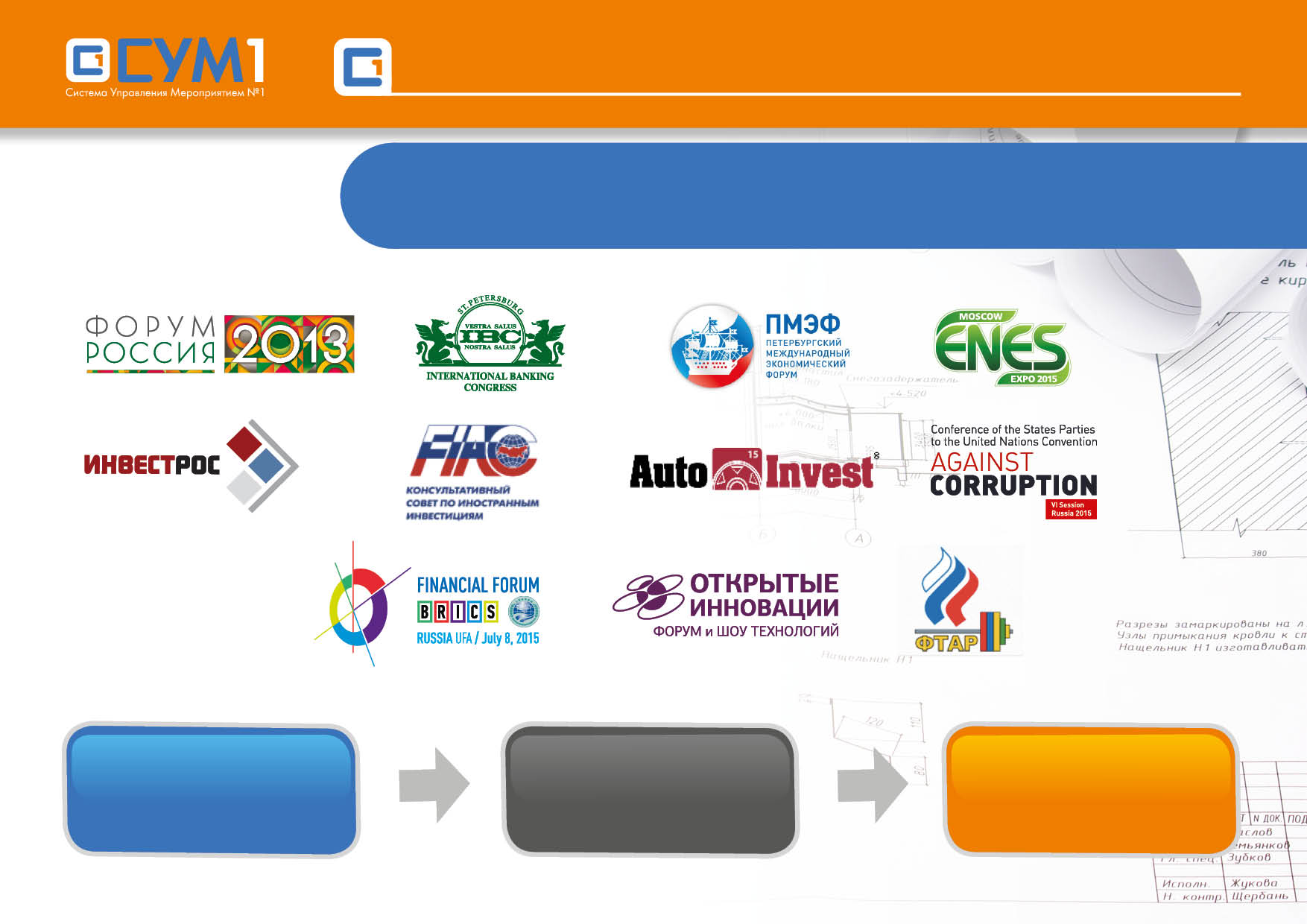 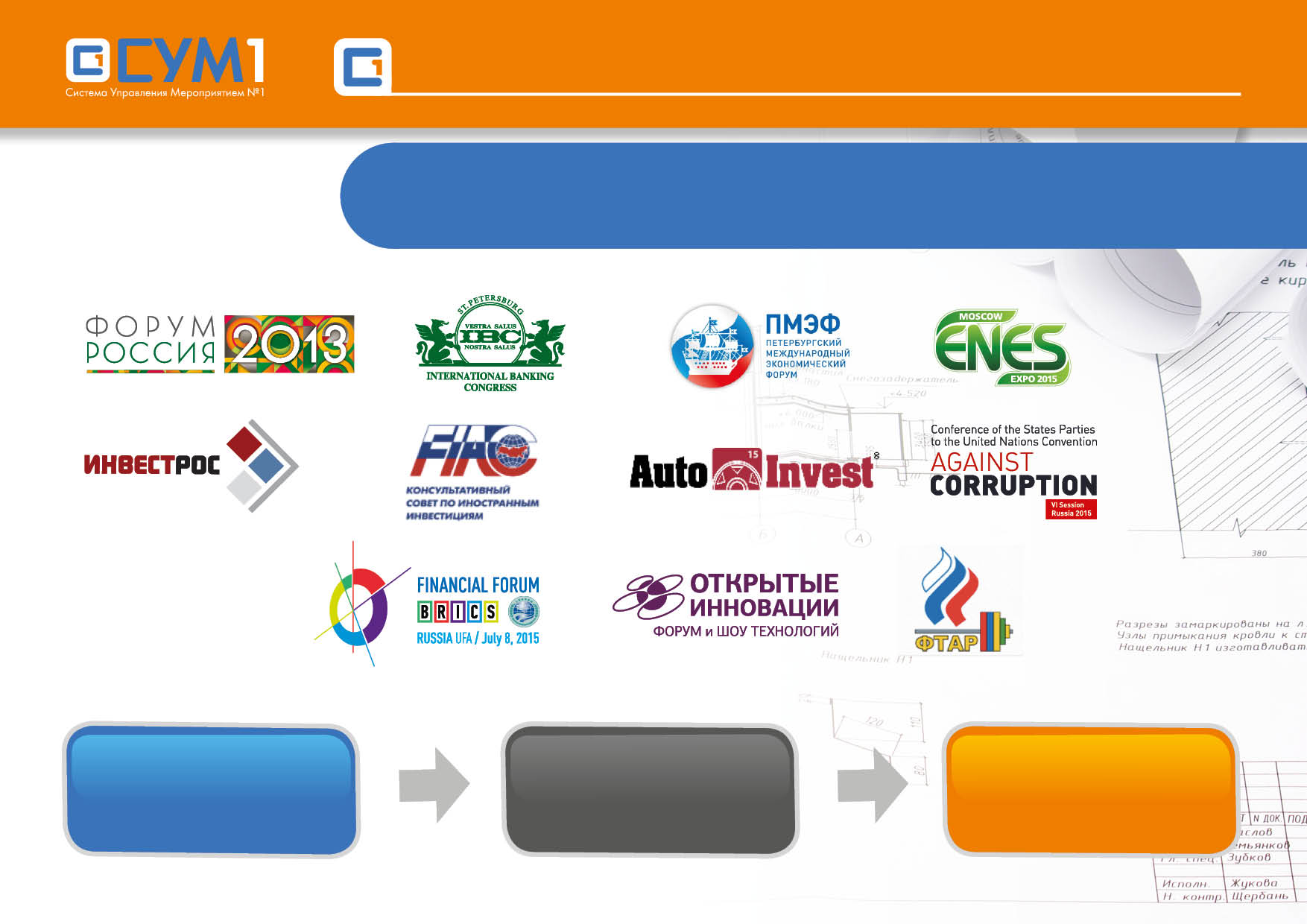 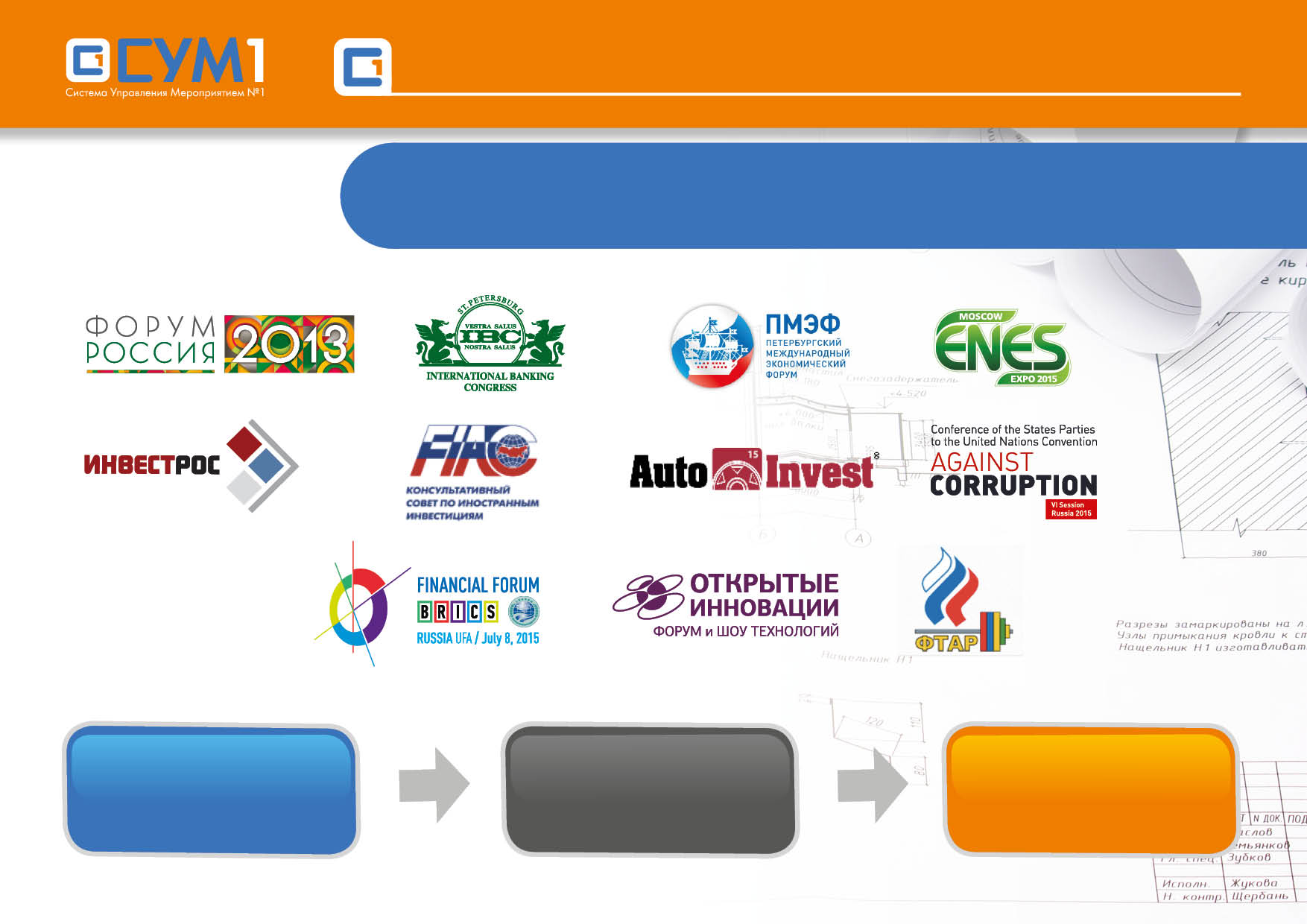 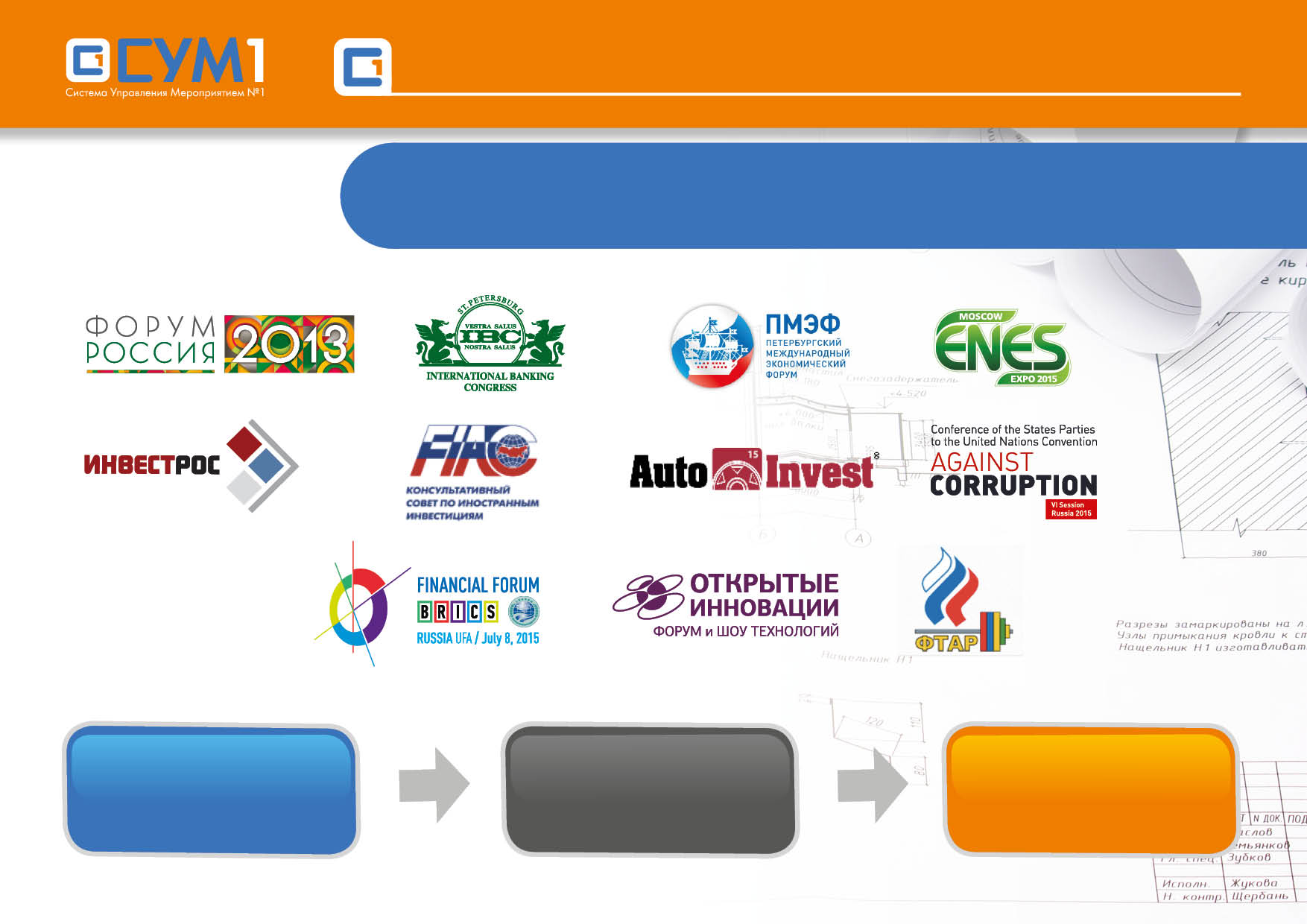 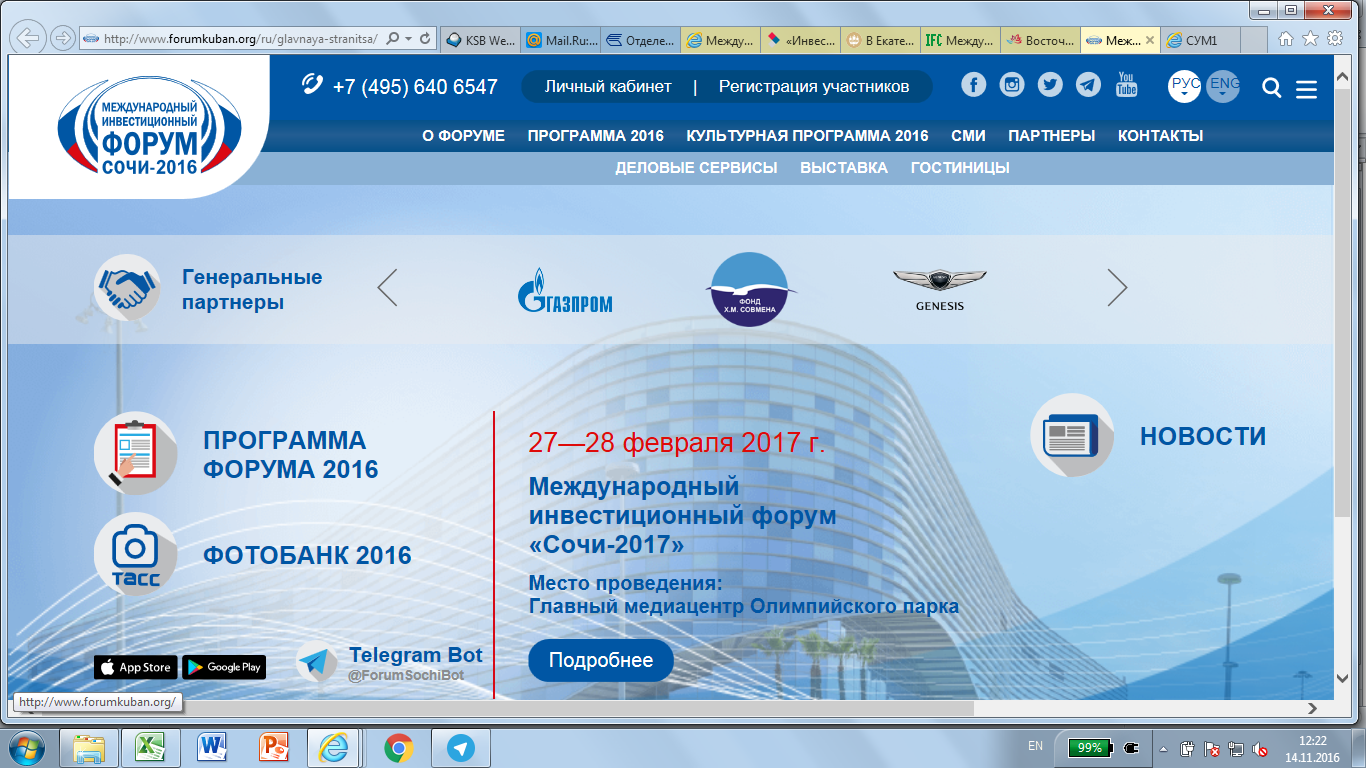 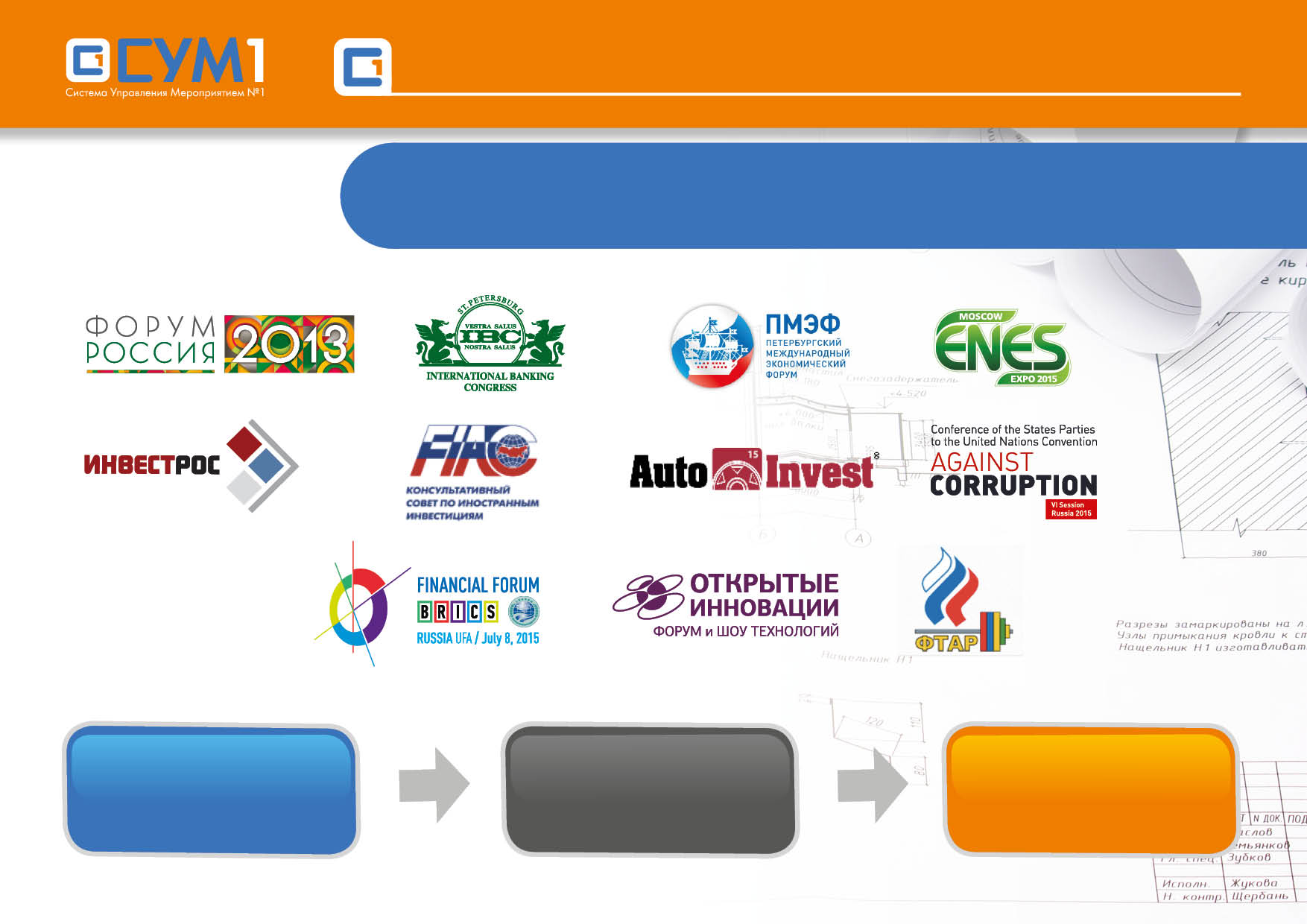 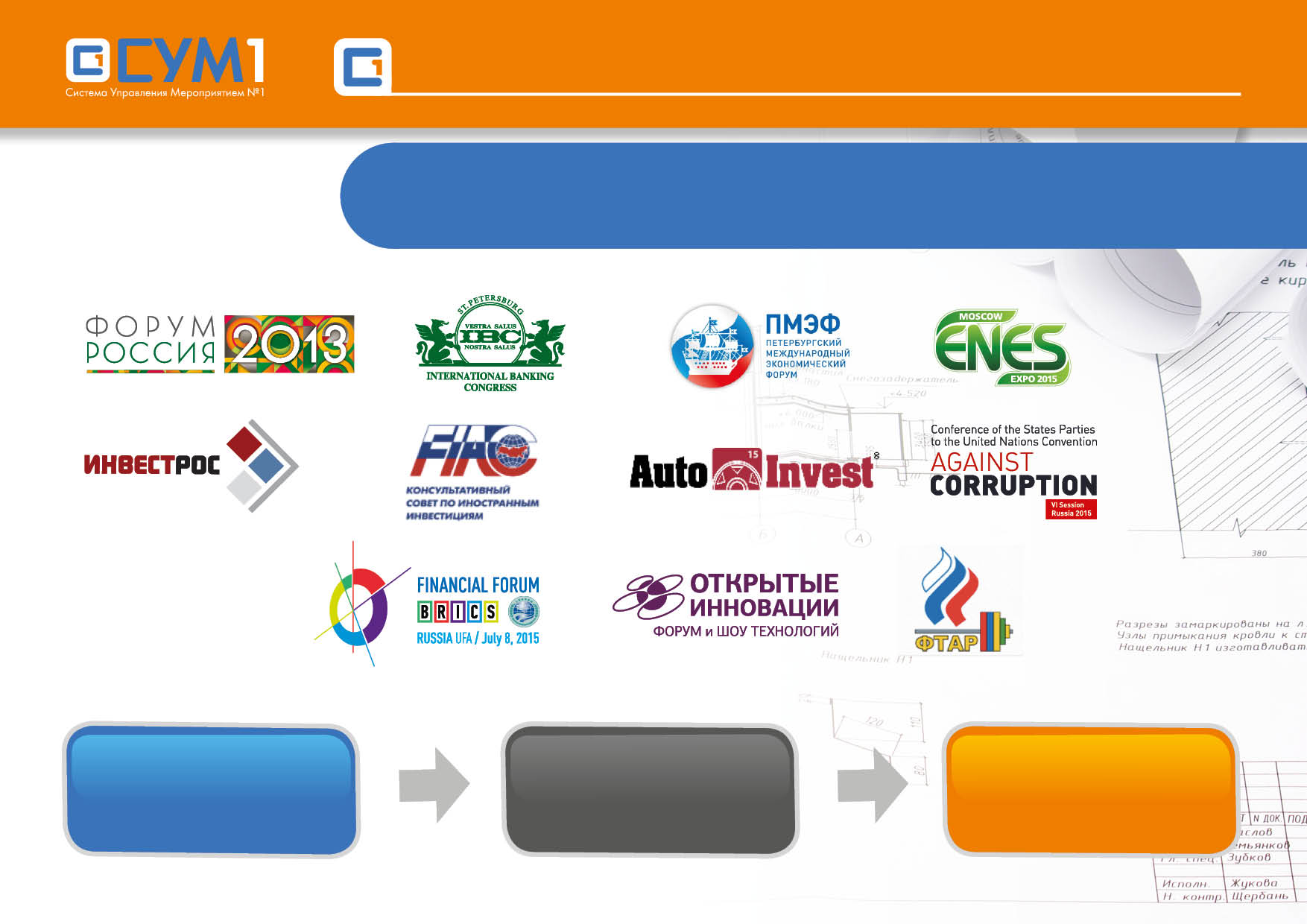 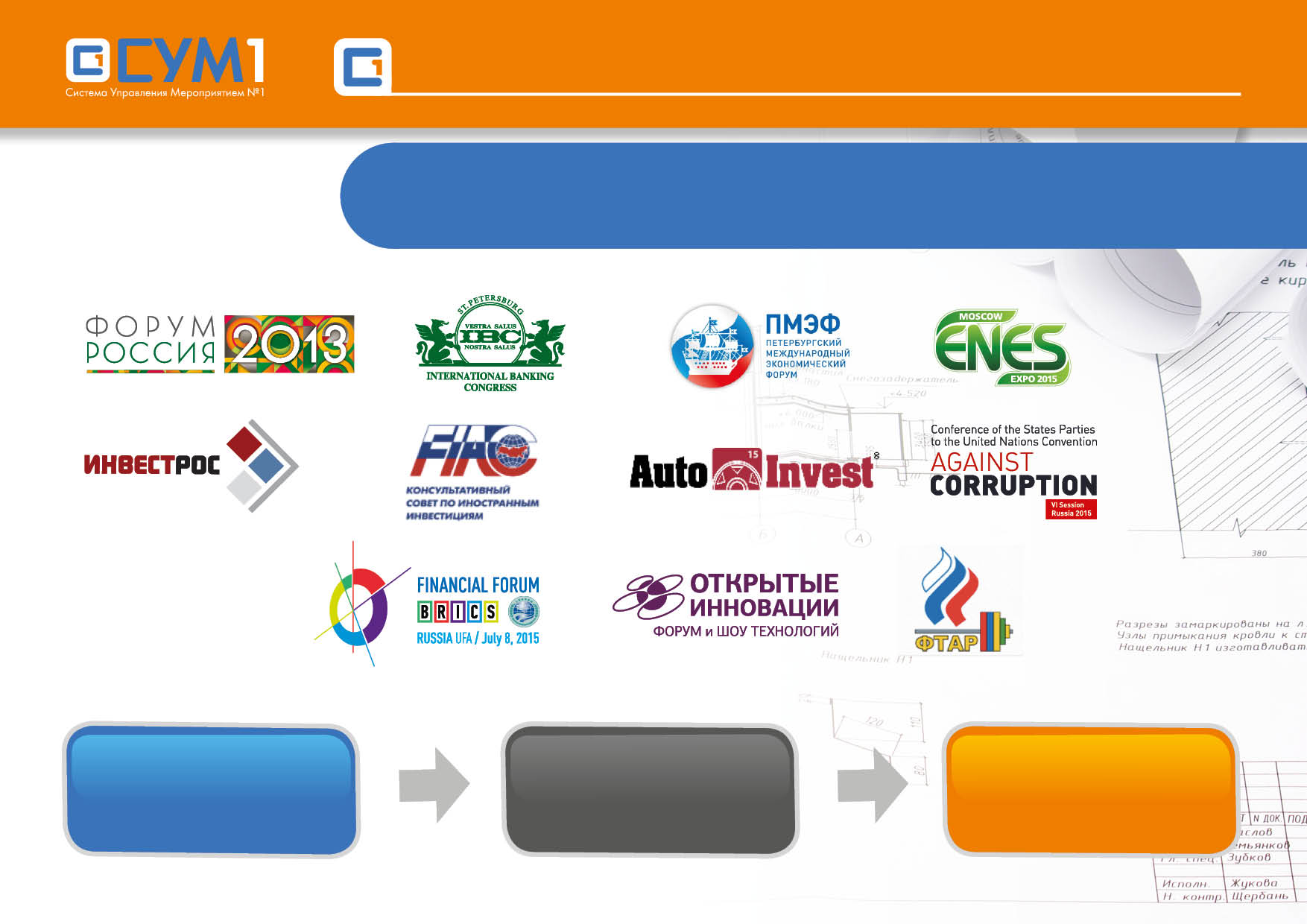 Установи
Запусти
Работай
Присоединяйтесь!
Tel.: +7 (812) 408 00 11, www.sum1.ru
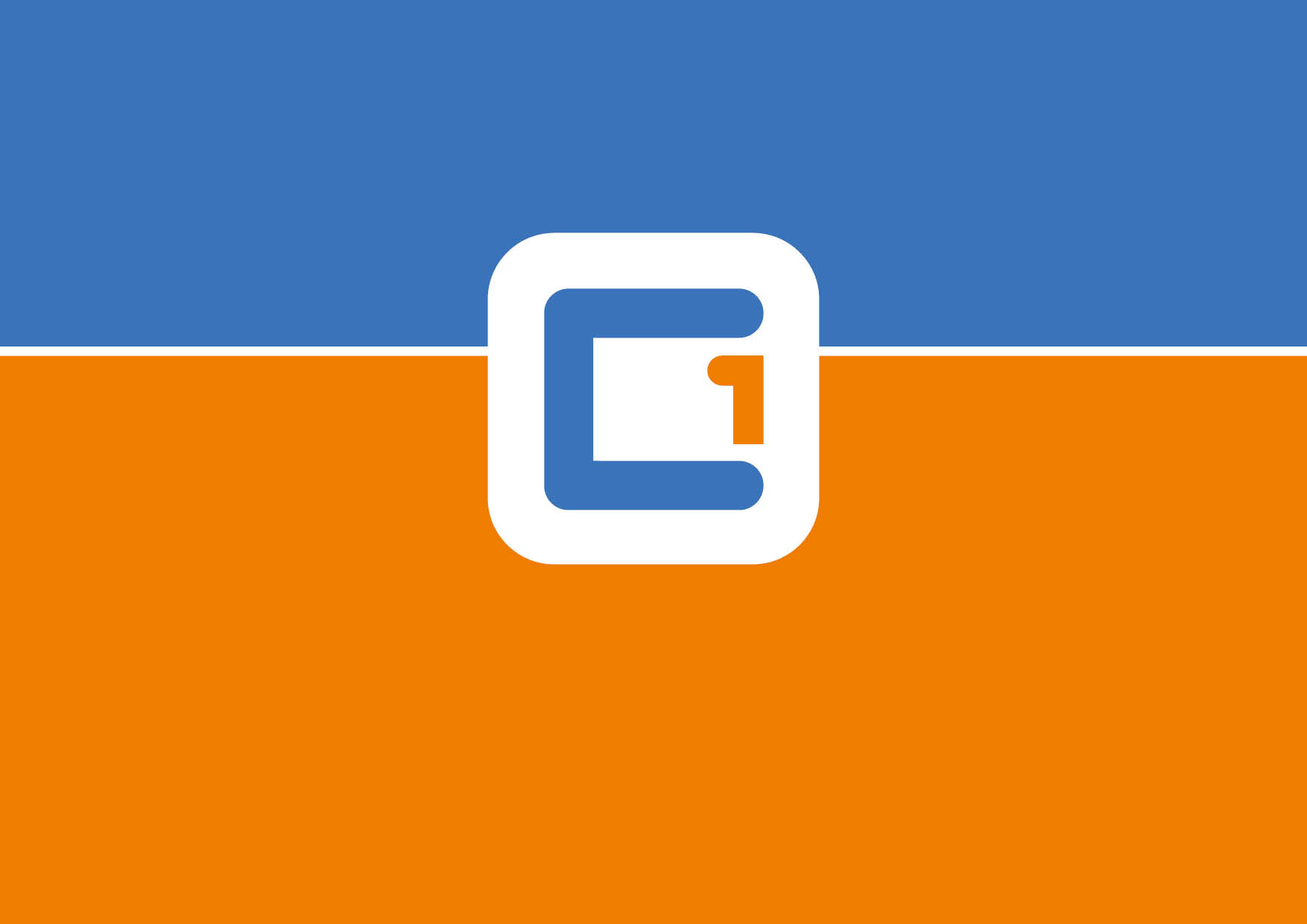 Tel.: +7 (812) 408 00 11, www.sum1.ru